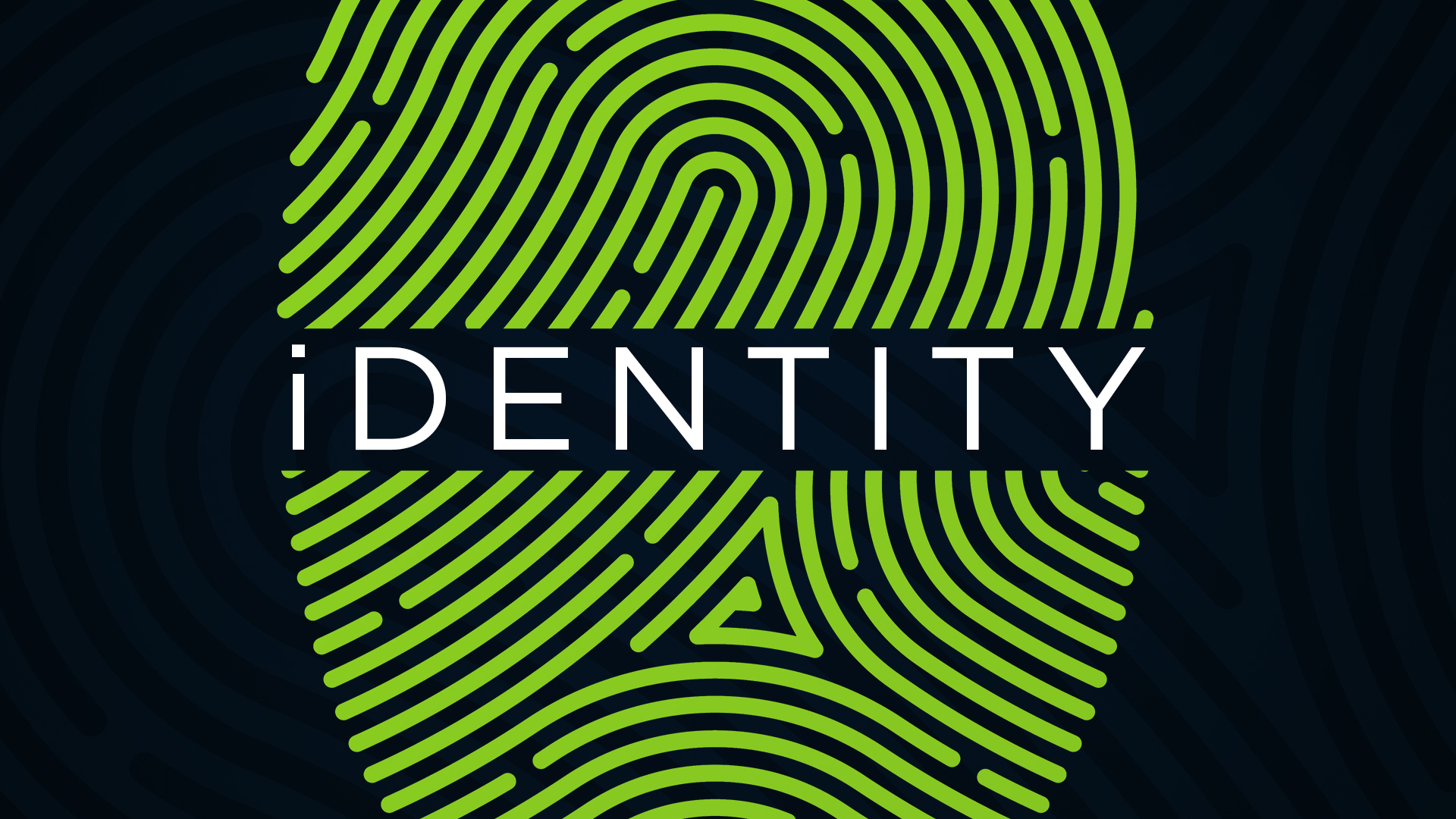 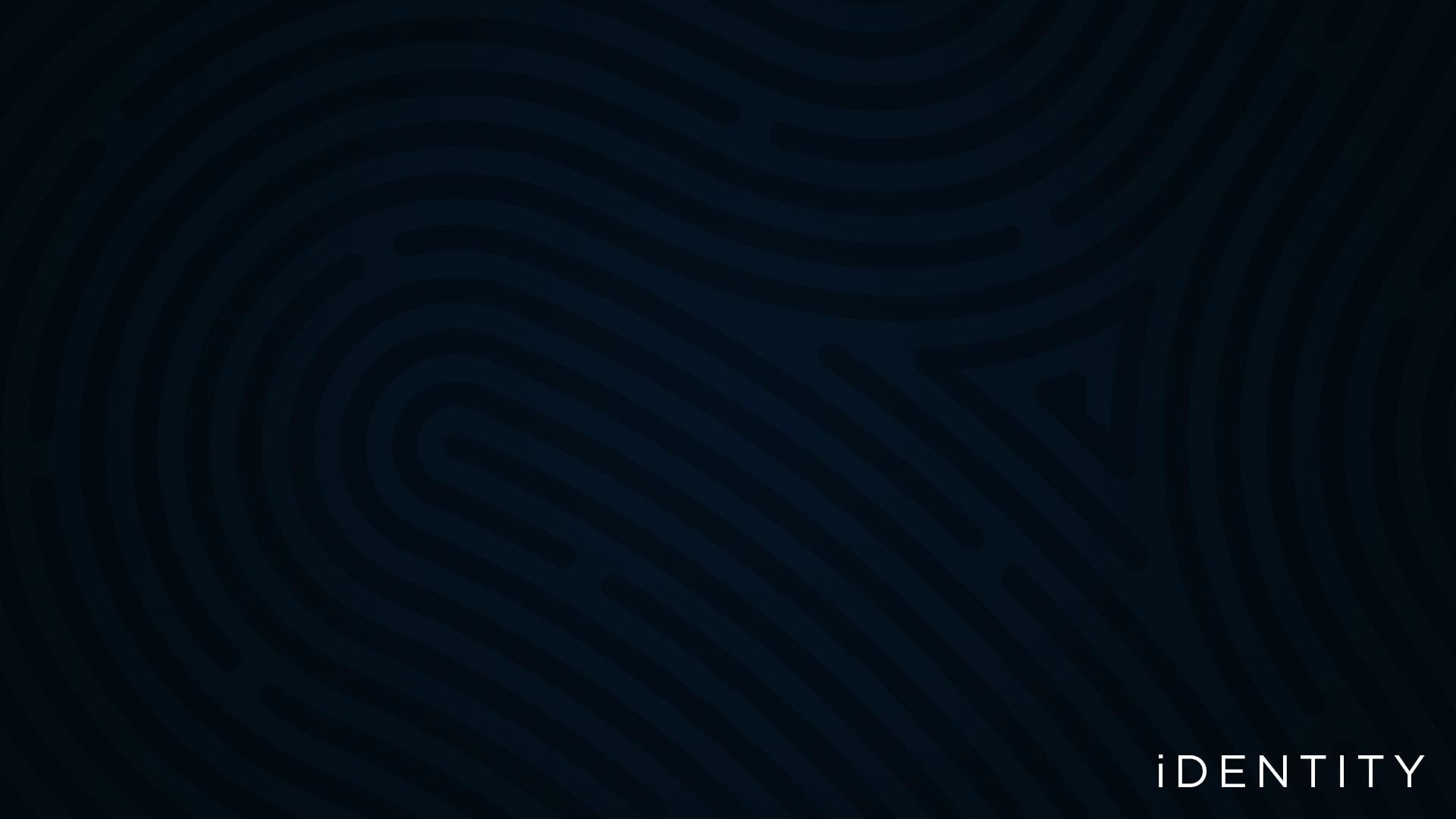 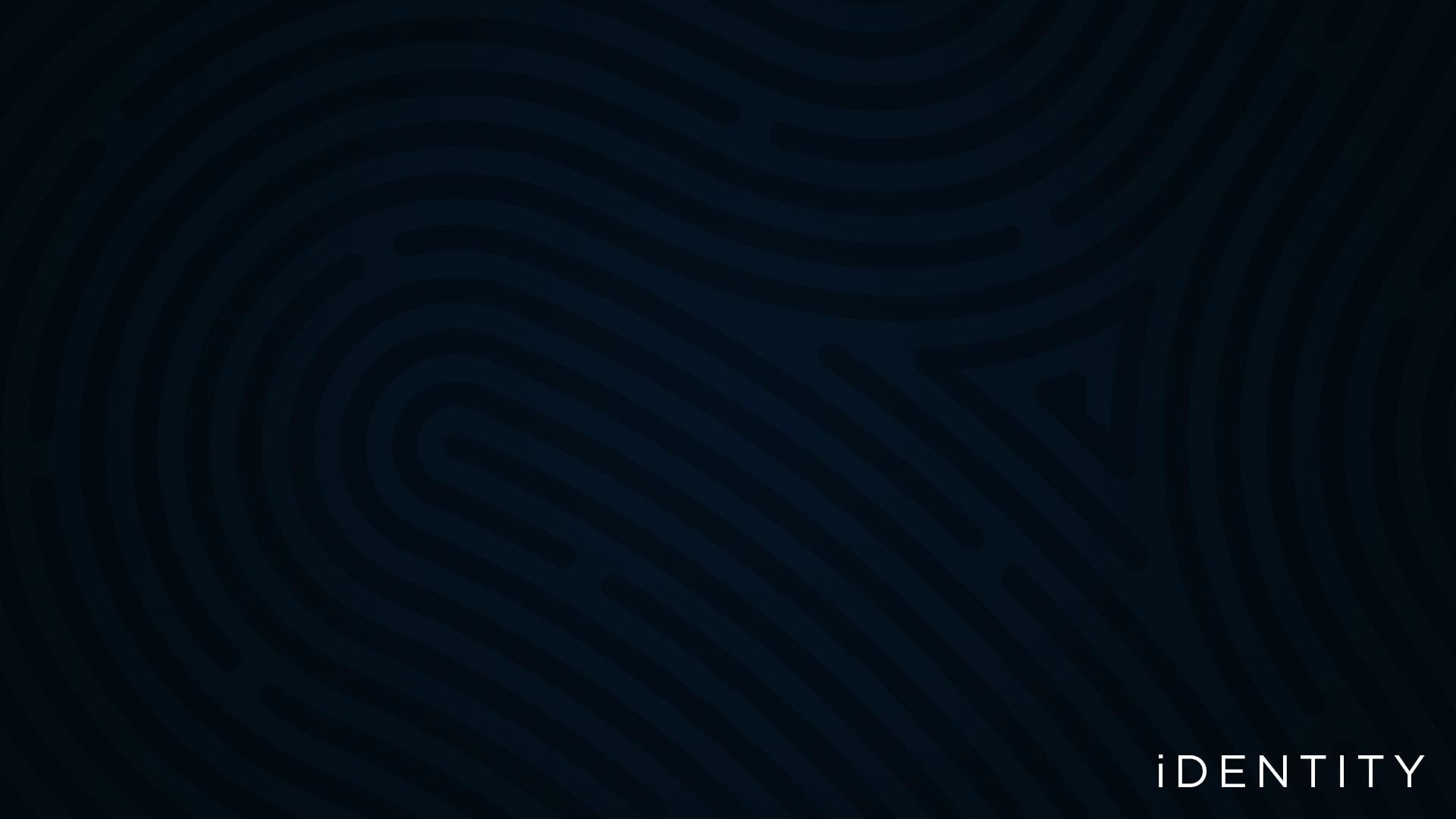 Sample Footer Text
Hebrews 12:1
6/16/23
2
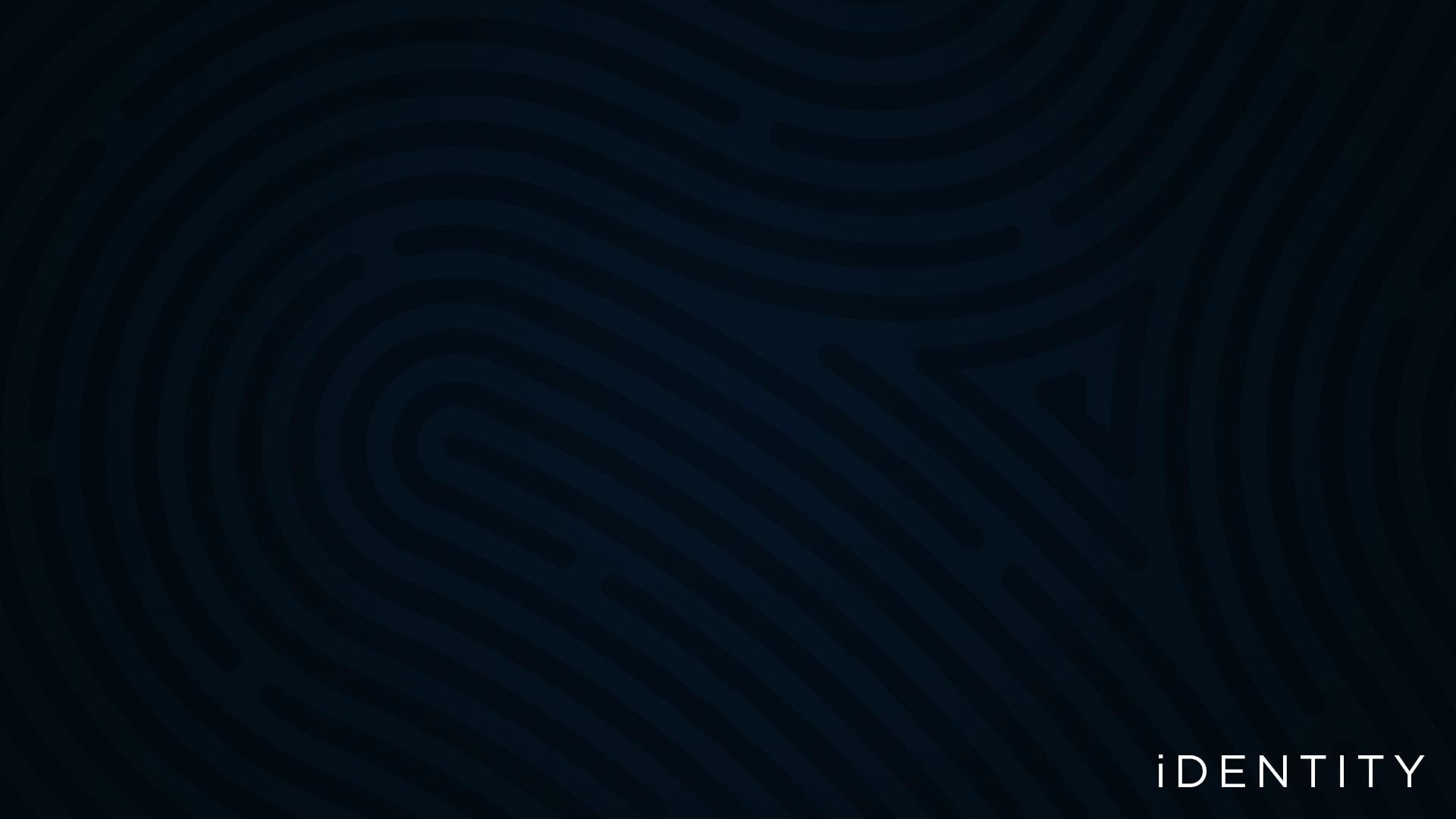 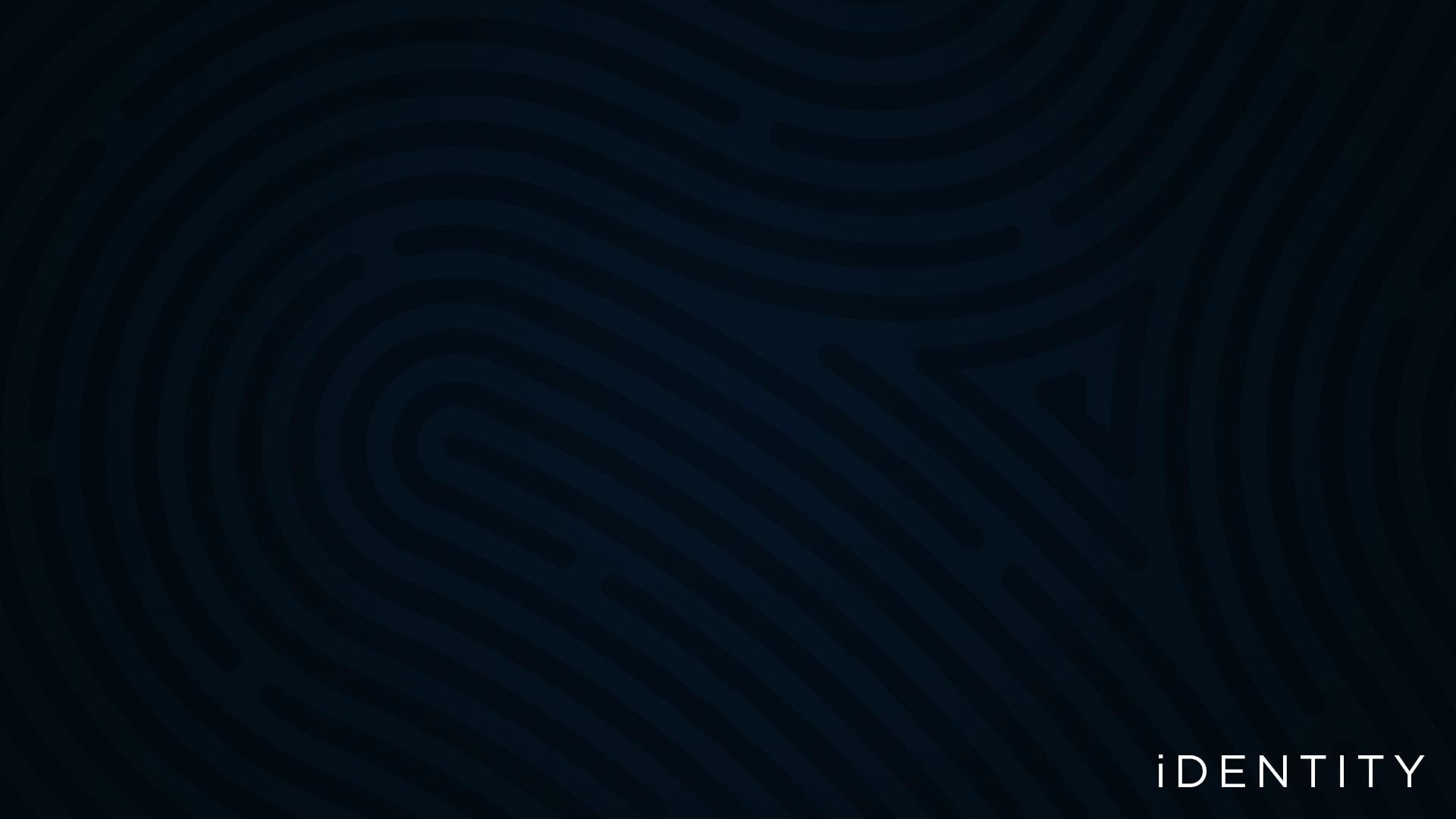 Hebrews 12:1
Sample Footer Text
“Wherefore seeing we also are compassed about with so great a cloud of witnesses, let us lay aside every weight, and the sin which doth so easily beset us, and let us run with patience the race that is set before us.”                	 				 	    			Hebrews 12:1
6/16/23
3
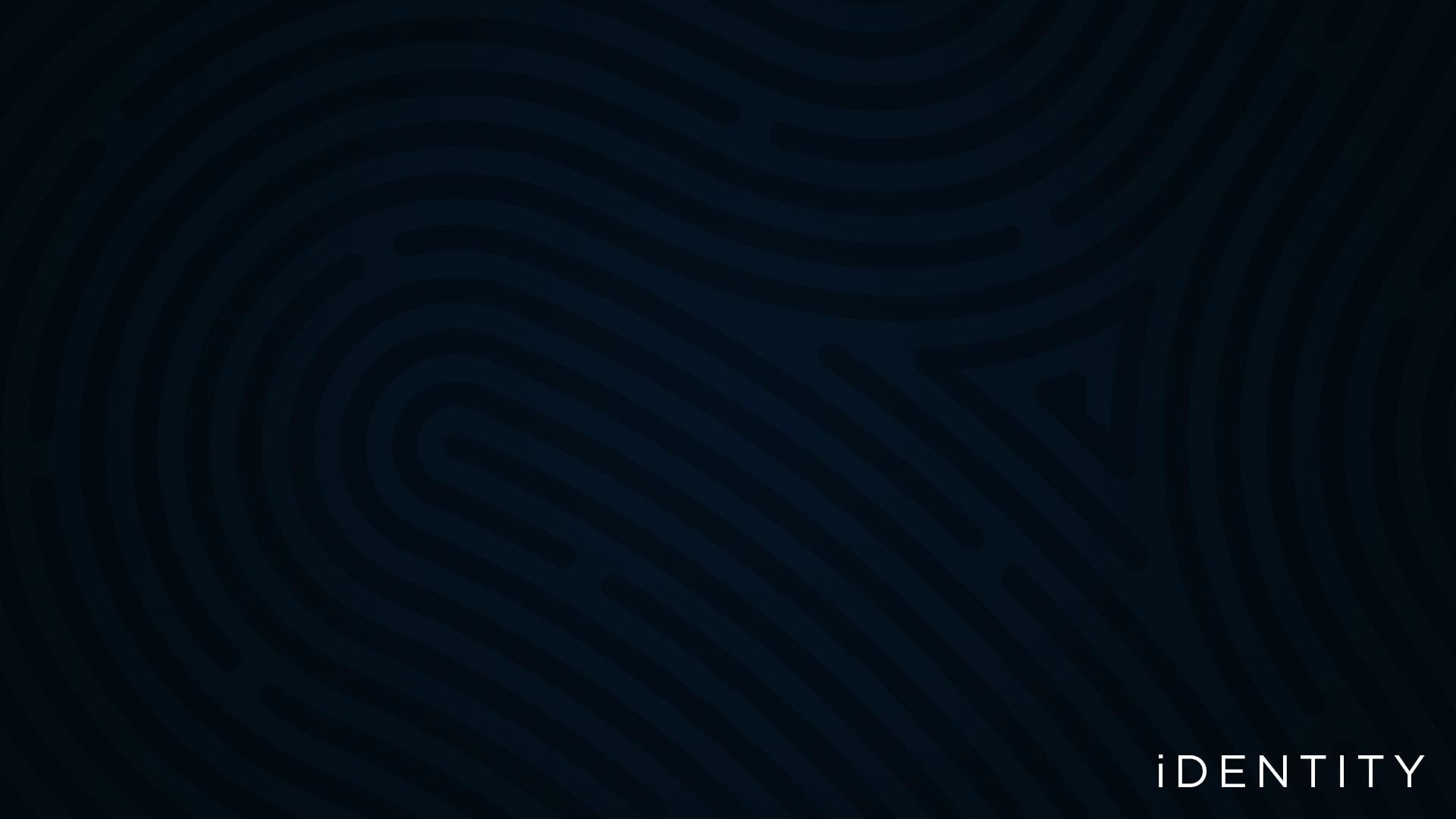 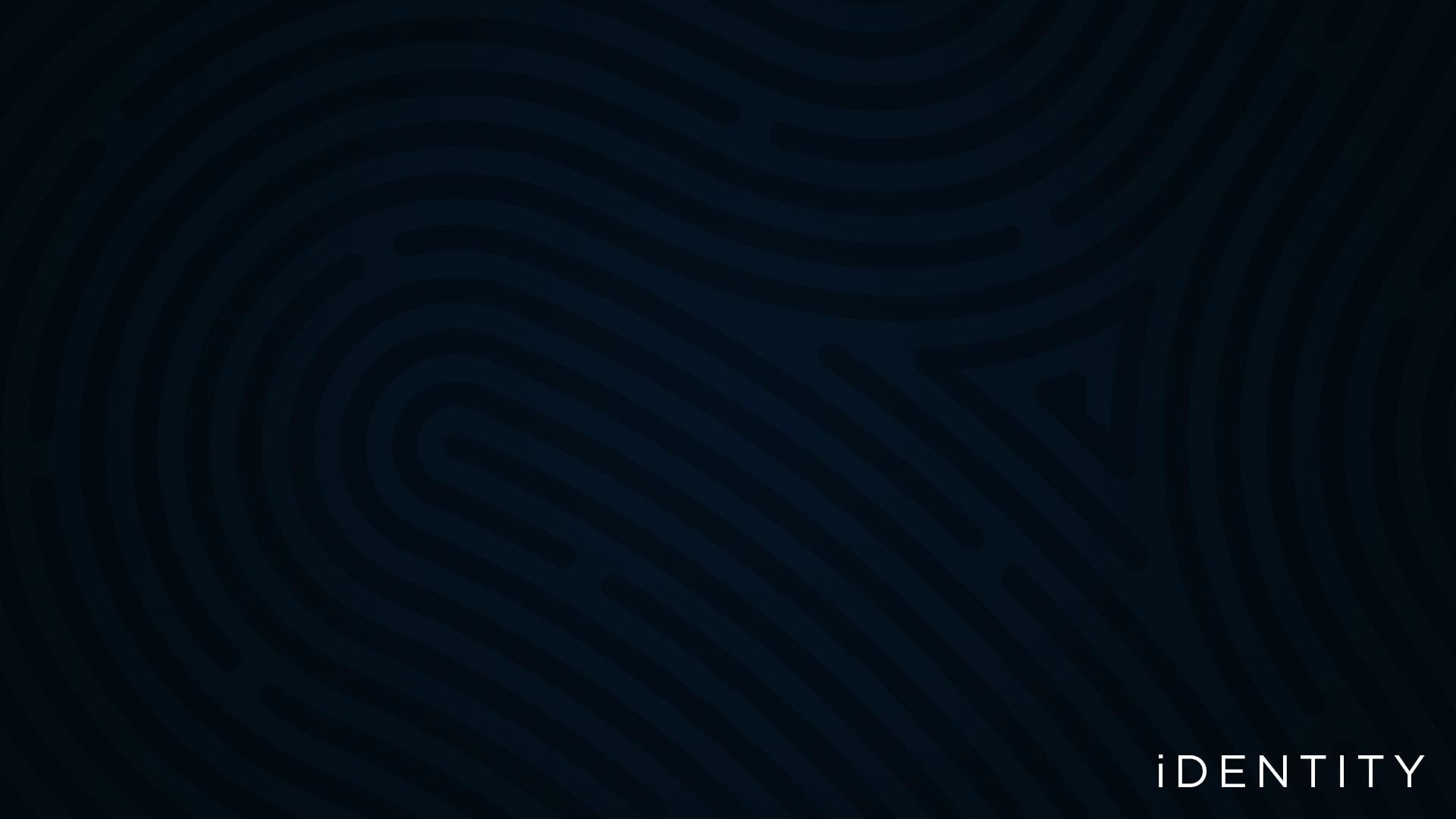 Surrounded?
“And these all, having obtained a good report through faith, received not the promise: God having provided some better thing for us, that they without us should not be made perfect.” 				     Hebrews 11:39-40
Sample Footer Text
6/16/23
4
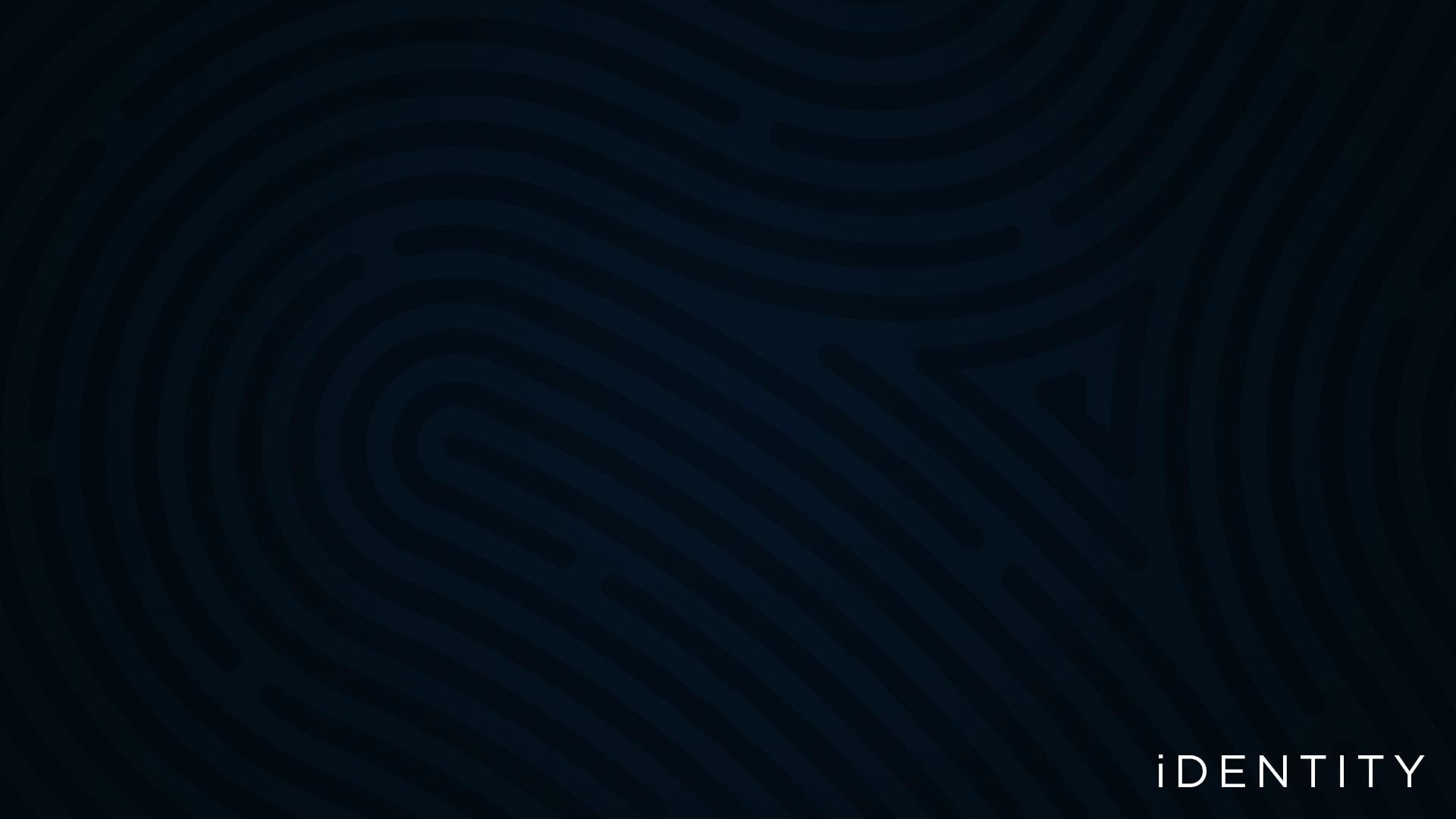 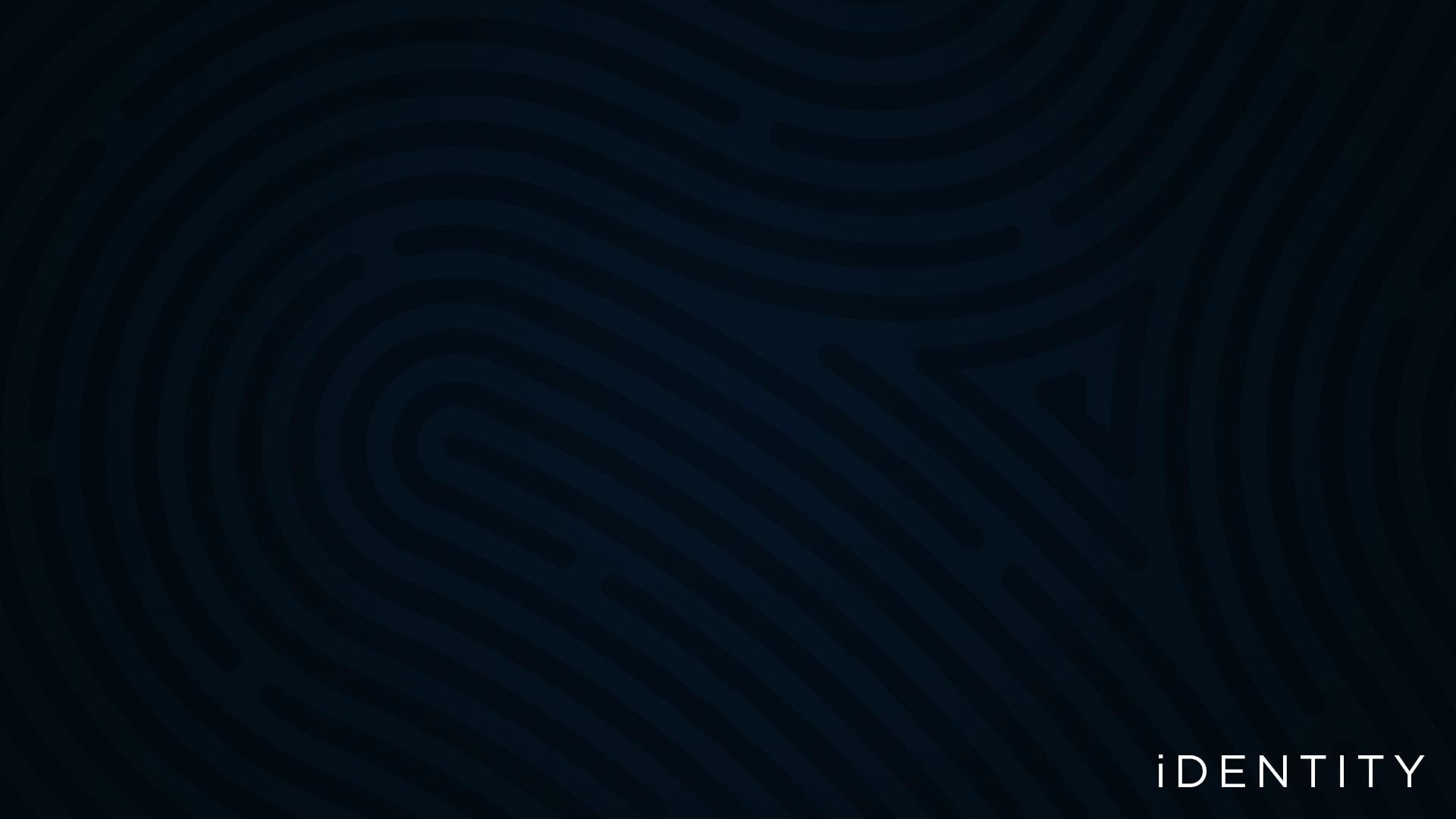 John 17:20-26
“Now faith is the substance of things hoped for, the evidence of things not seen. For by it the elders obtained a good report.” 					Hebrews 11:1-2Abel - vs. 4 	Enoch – vs. 5	Noah – vs. 7Abraham – vs. 8	Sarah – vs. 11	Isaac – vs. 20Jacob – vs. 21	Joseph – vs. 22	Moses – vs. 23The People – vs. 29	Rehab – vs. 31	And the rest
Sample Footer Text
6/16/23
5
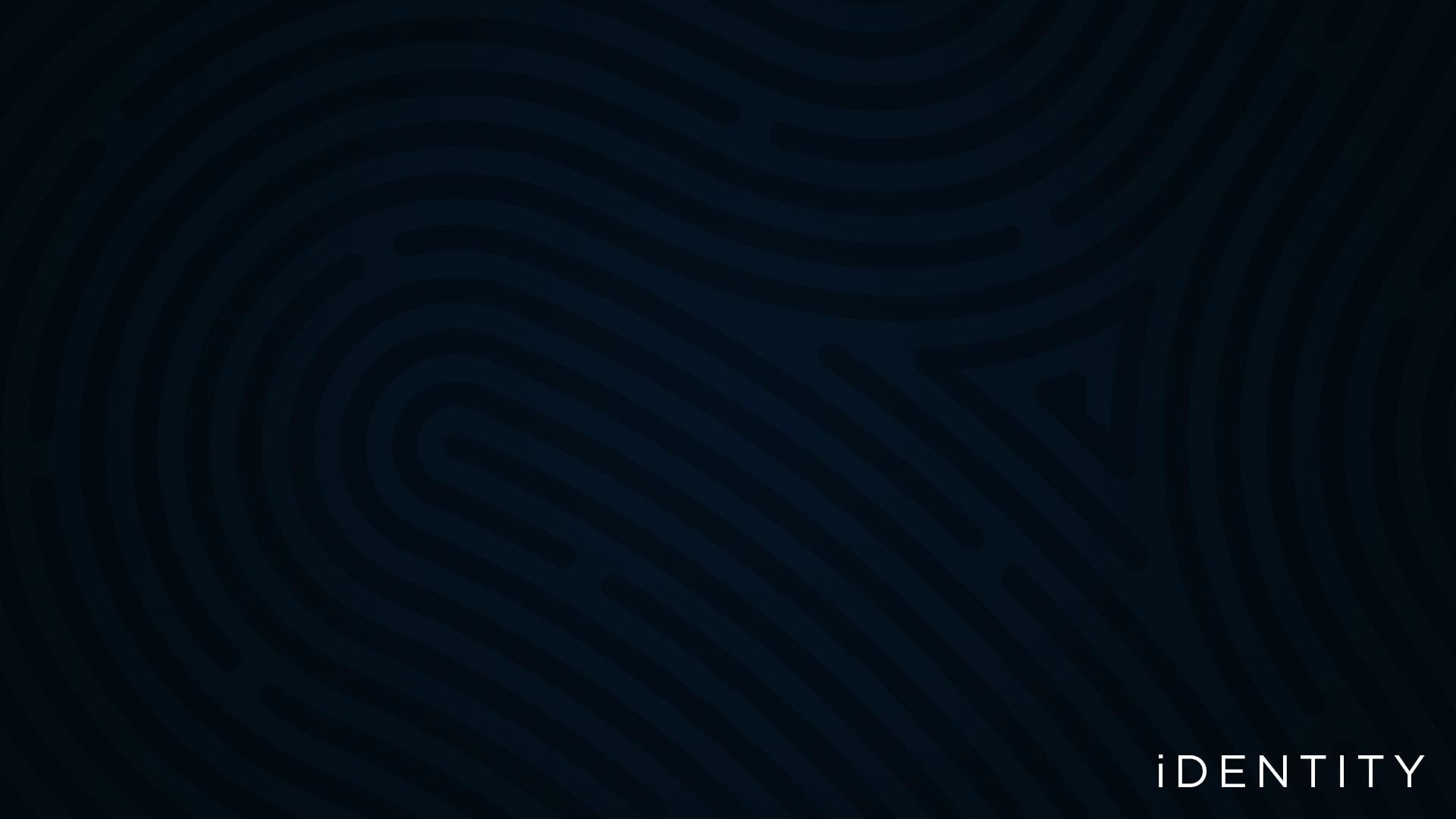 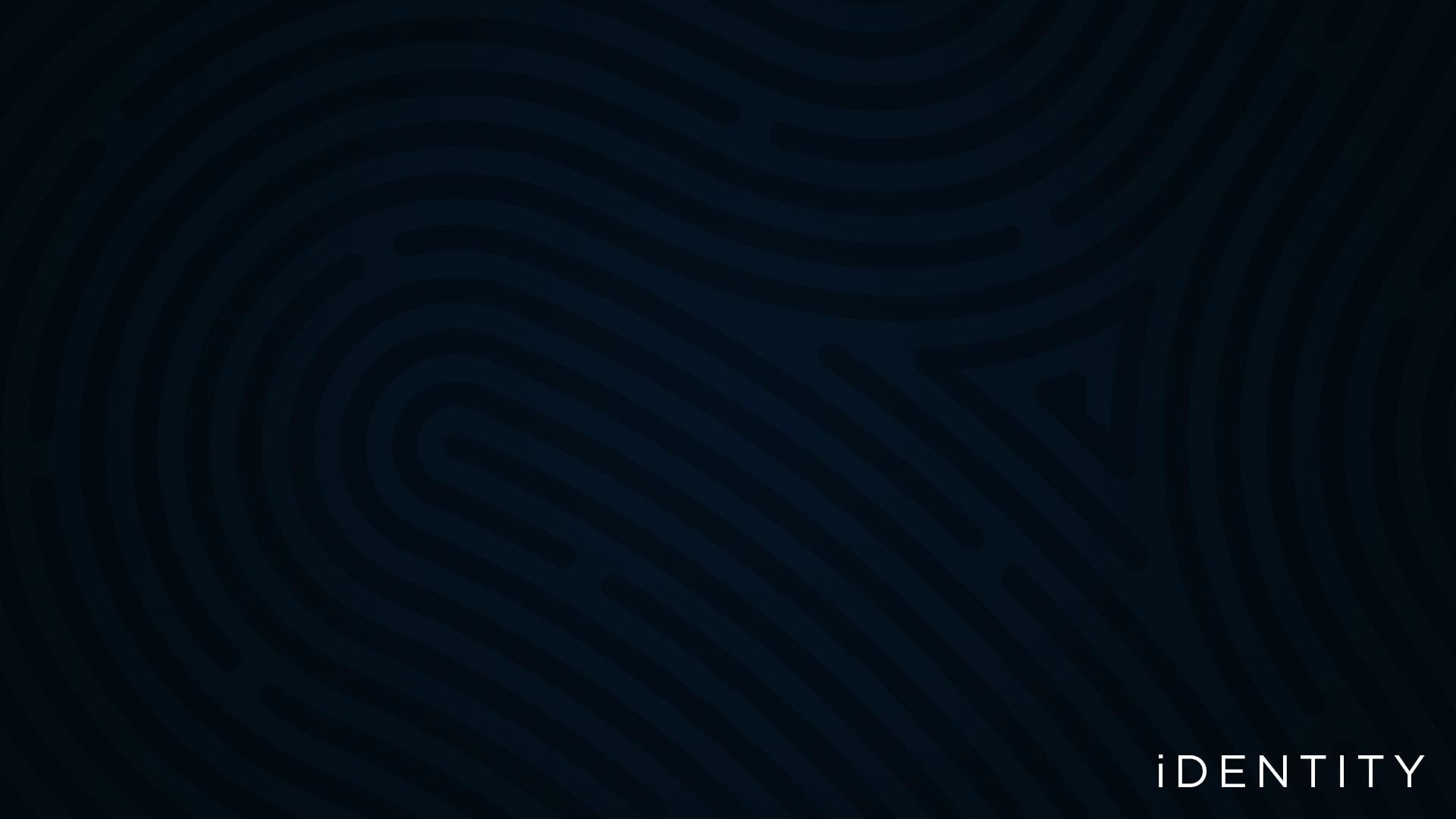 Throw off hindrances and sin.
“… let us lay aside every weight, and the sin which doth so easily beset us.” 	         			Hebrews 12:1“If we confess our sins, he is faithful and just to forgive us our sins, and to cleanse us from all unrighteousness..” 	                		      				1John 1:9 “She said, No man, Lord. And Jesus said unto her, Neither do I condemn thee: go, and sin no more.."        John 8:11
Sample Footer Text
6/16/23
6
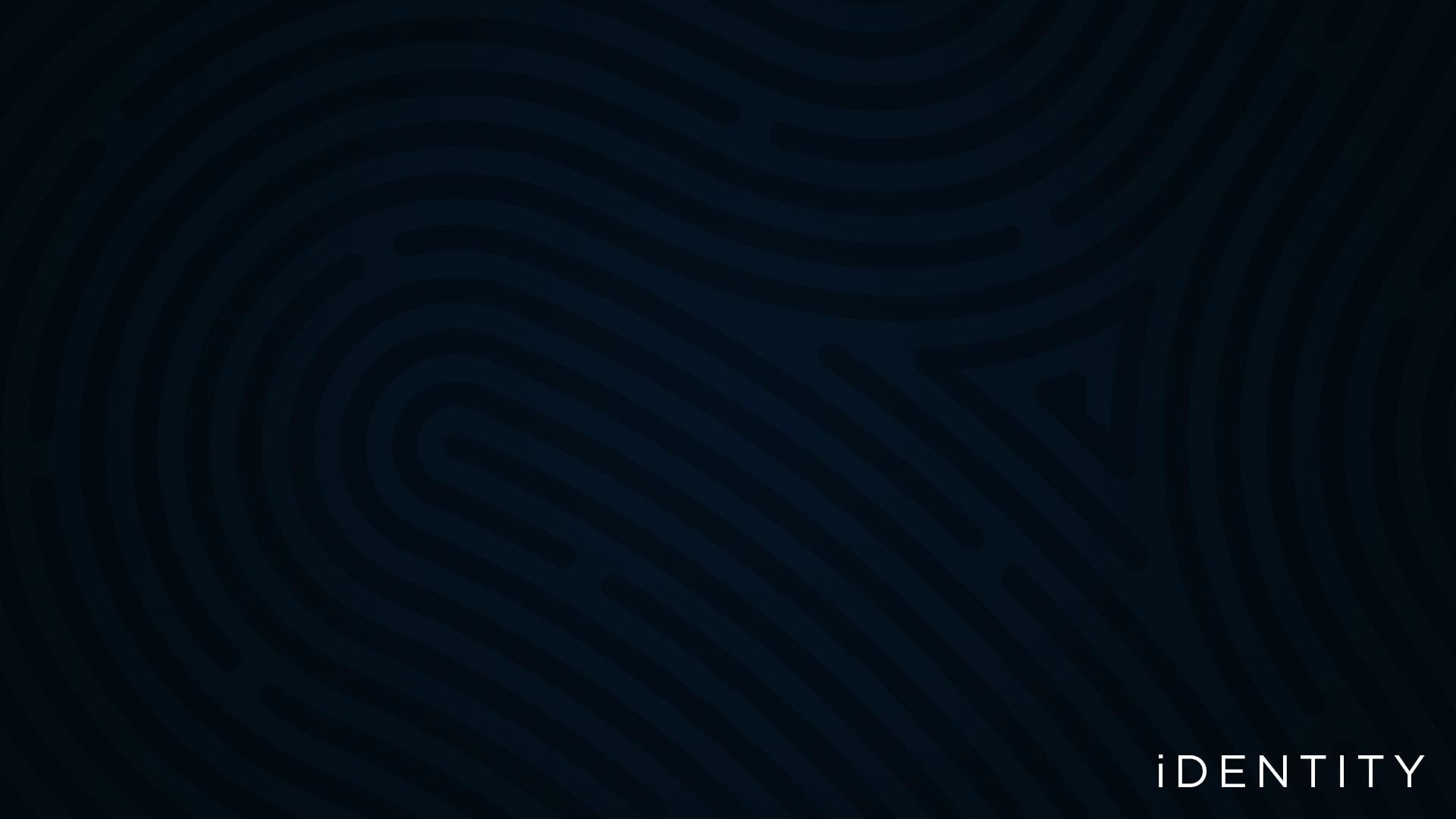 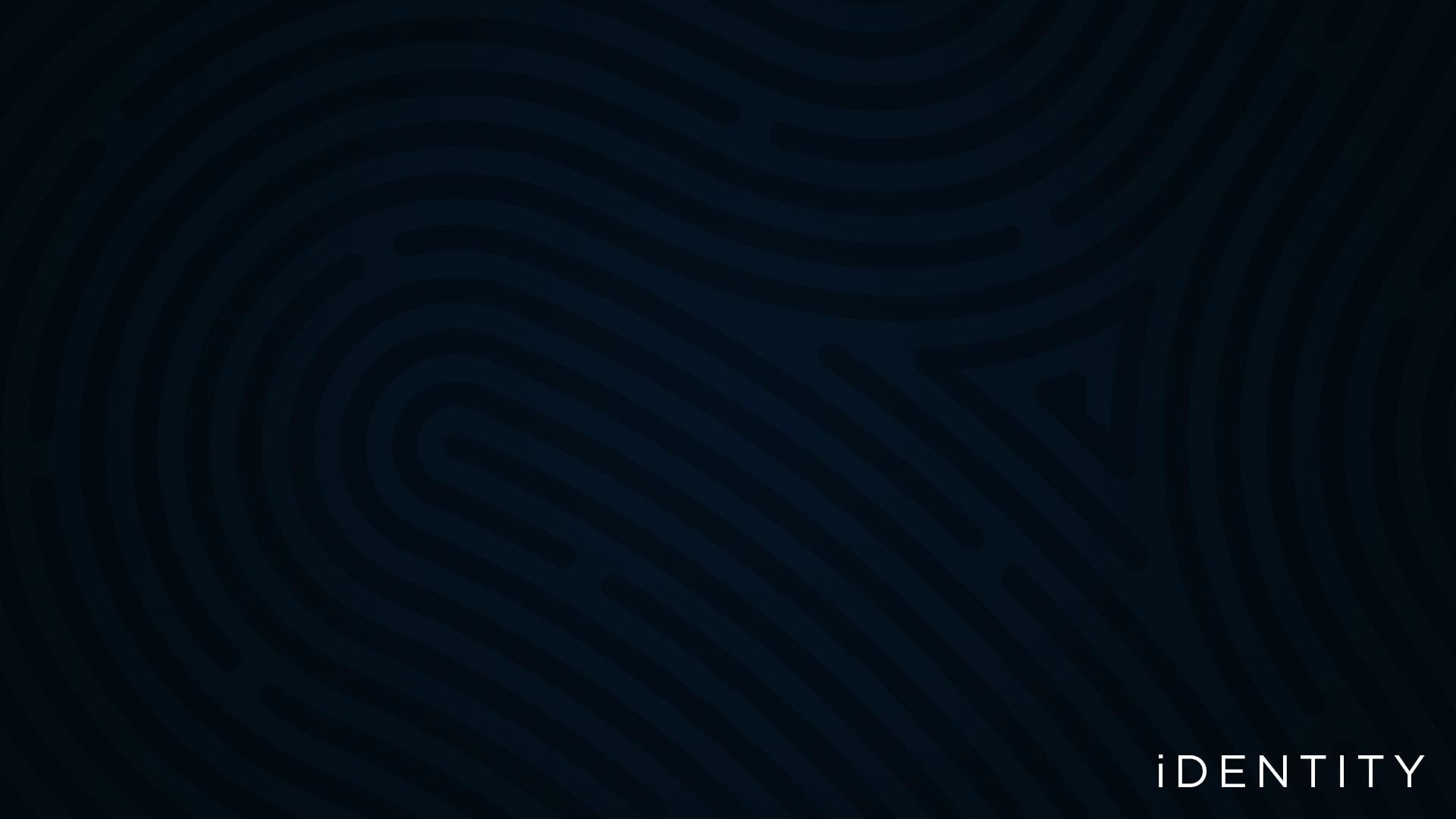 Run to Win
“… let us run with patience the race that is set before us.”    					       				Hebrews 12:1 “Know ye not that they which run in a race run all, but one receiveth the prize? So run, that ye may obtain..”   			         				 1 Corinthians 9:24
Sample Footer Text
6/16/23
7
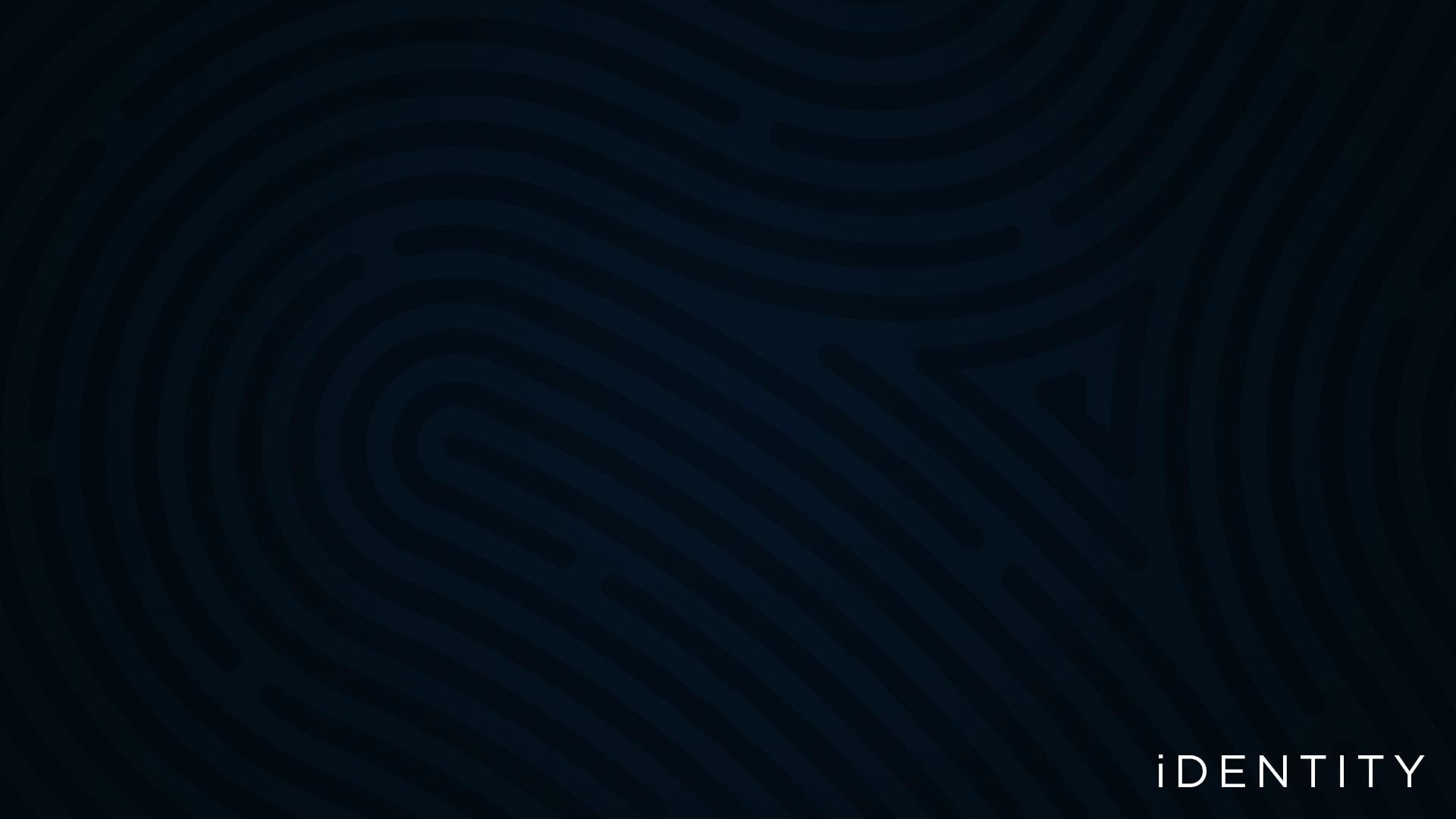 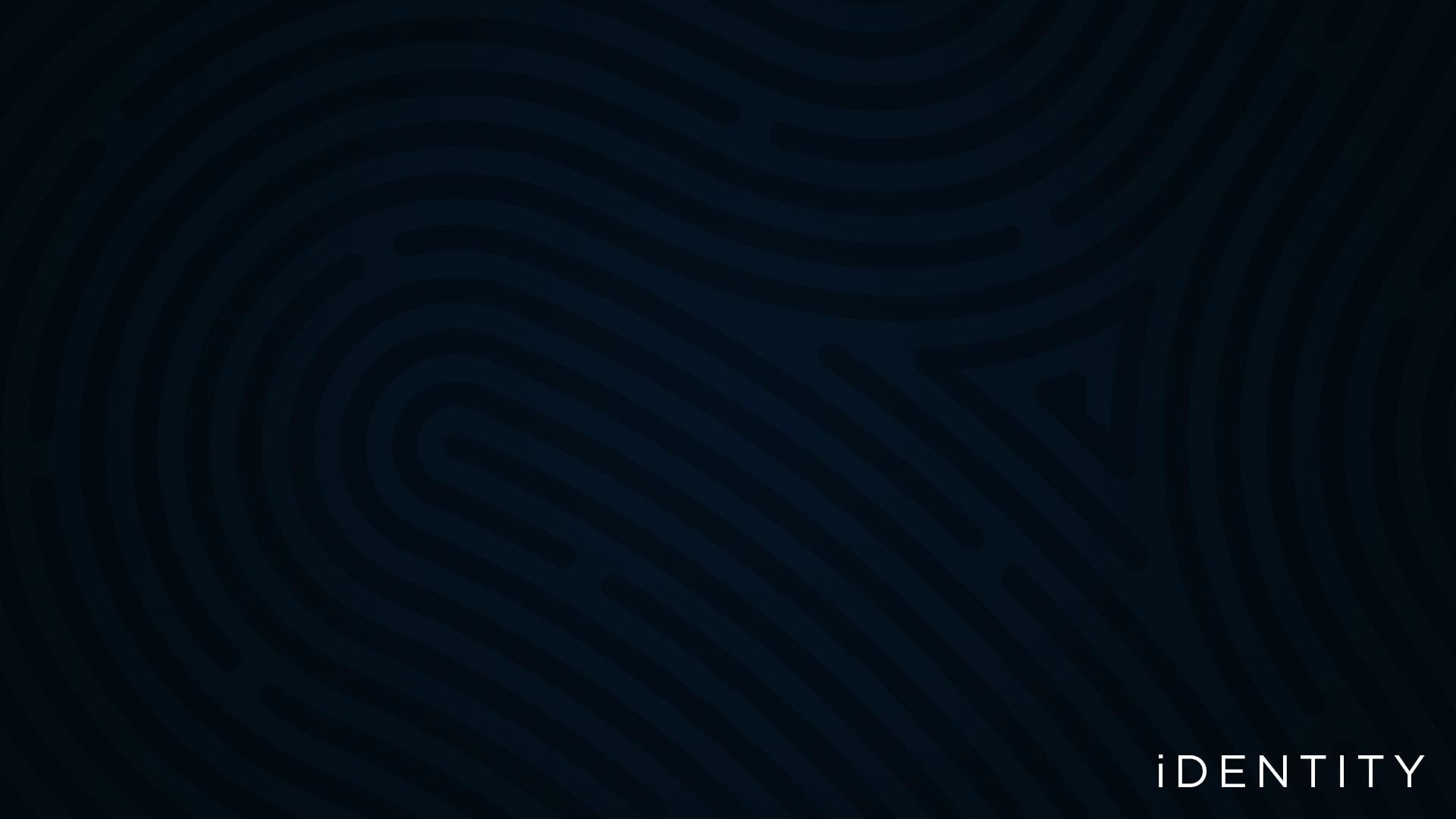 Looking to Jesus
“Looking unto Jesus the author and finisher of our faith; who for the joy that was set before him endured the cross, despising the shame, and is set down at the right hand of the throne of God. For consider him that endured such contradiction of sinners against himself, lest ye be wearied and faint in your minds.” 				       				Hebrews 12:2-3 “For even hereunto were ye called: because Christ also suffered for us, leaving us an example, that ye should follow his steps:.”      					     				1Peter 2:21
Sample Footer Text
6/16/23
8
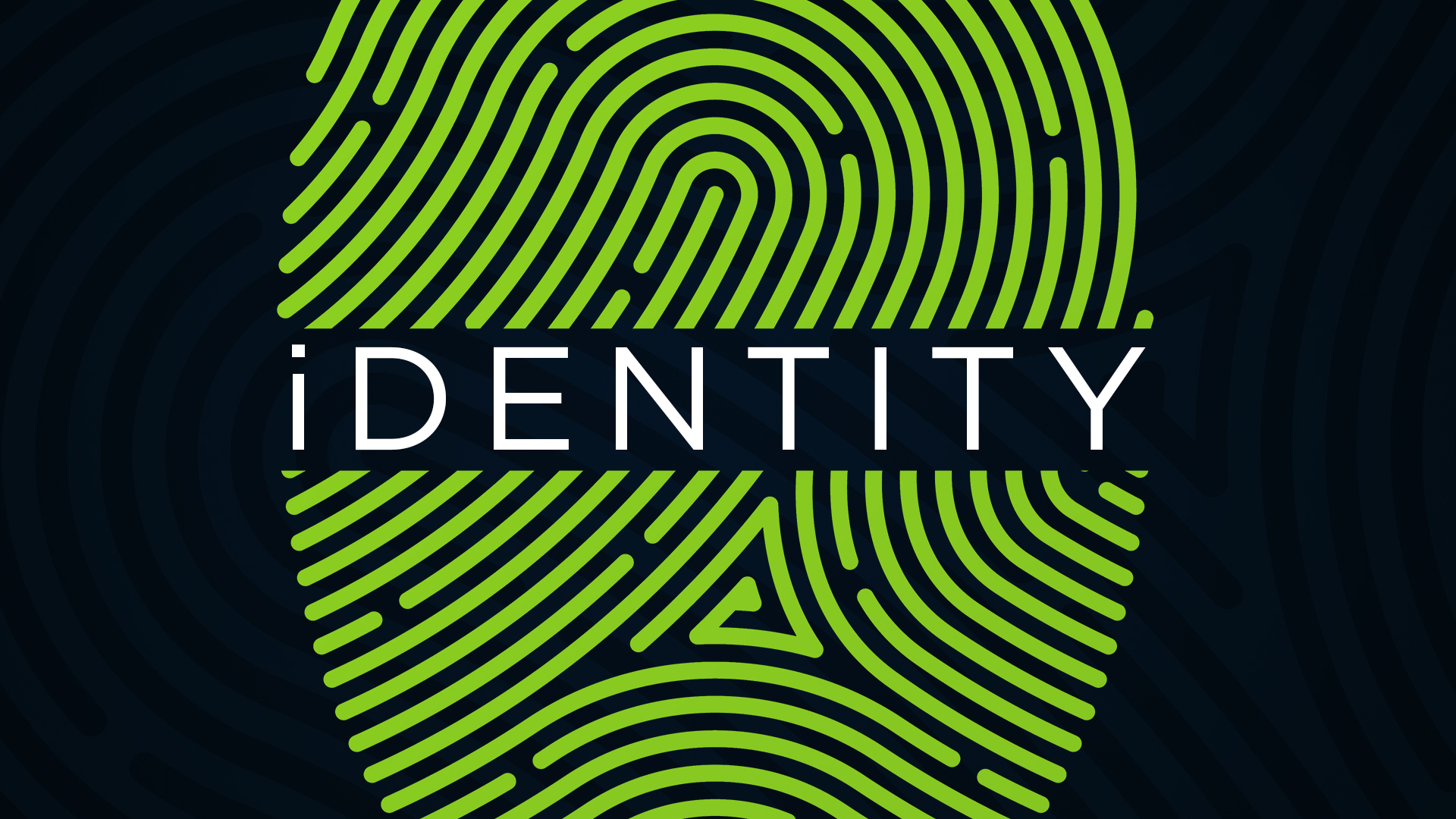 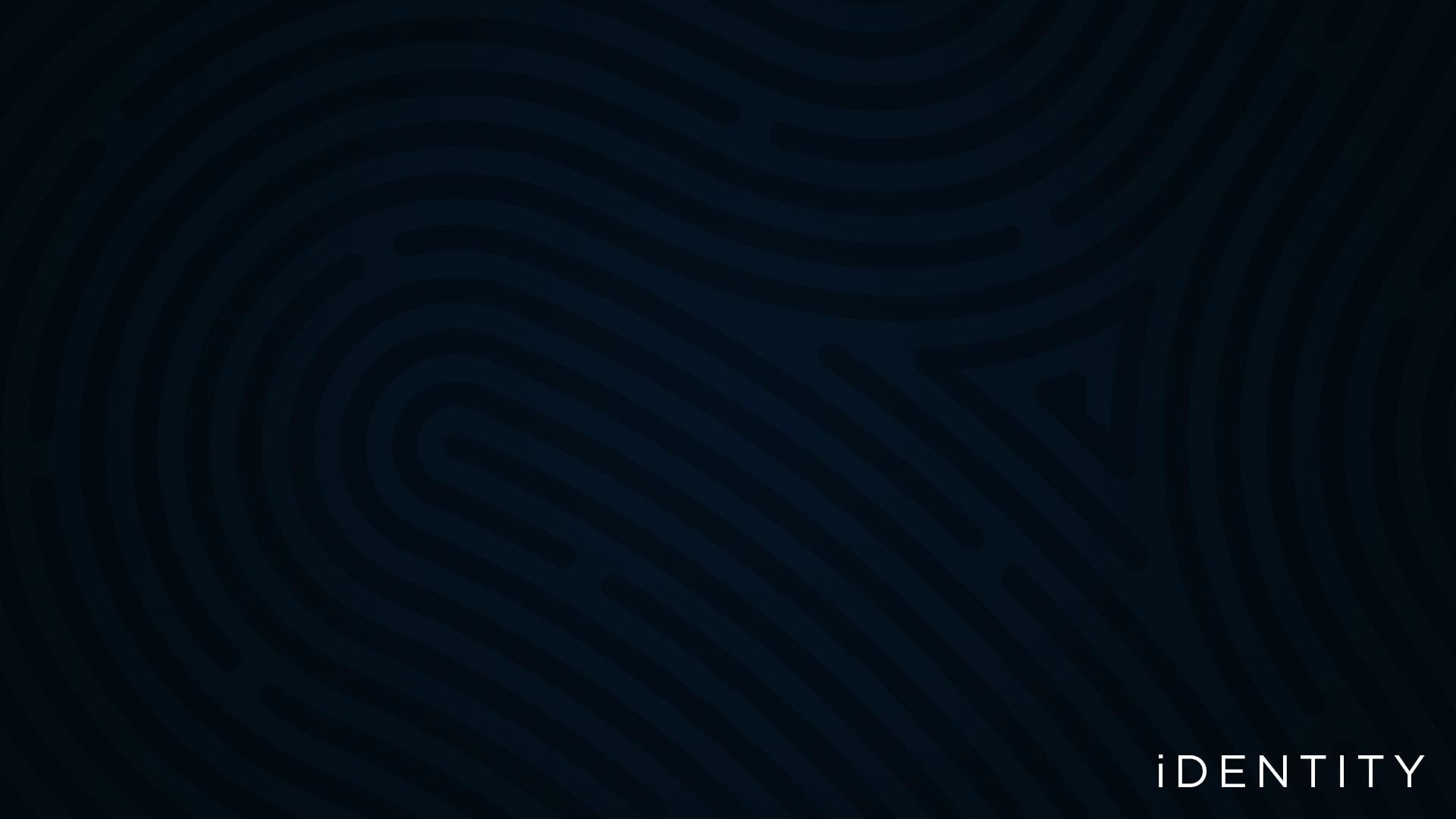 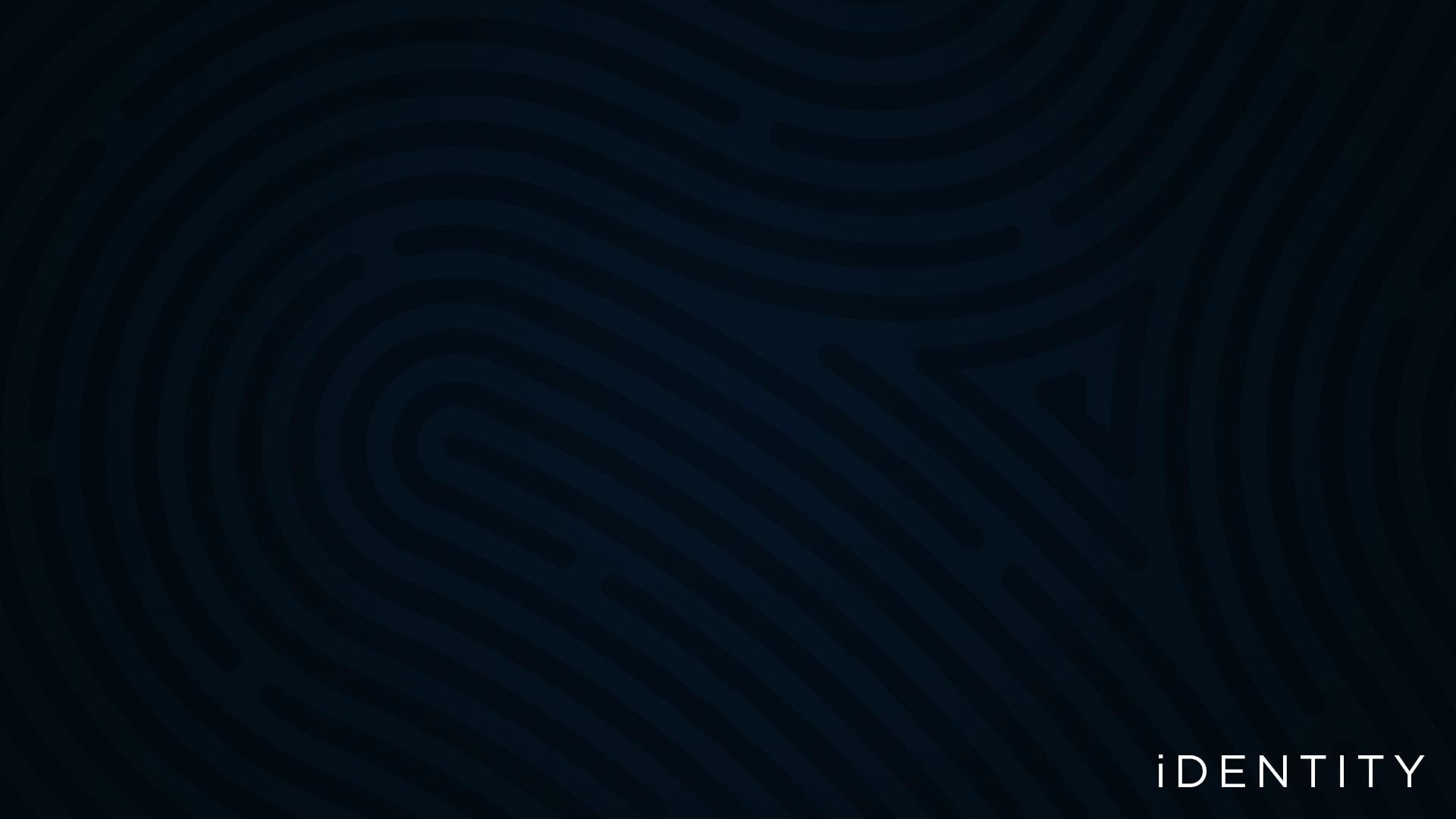 Sample Footer Text
“Therefore, be merciful, just as your Father is merciful.”               					Luke 6:36
6/16/23
10
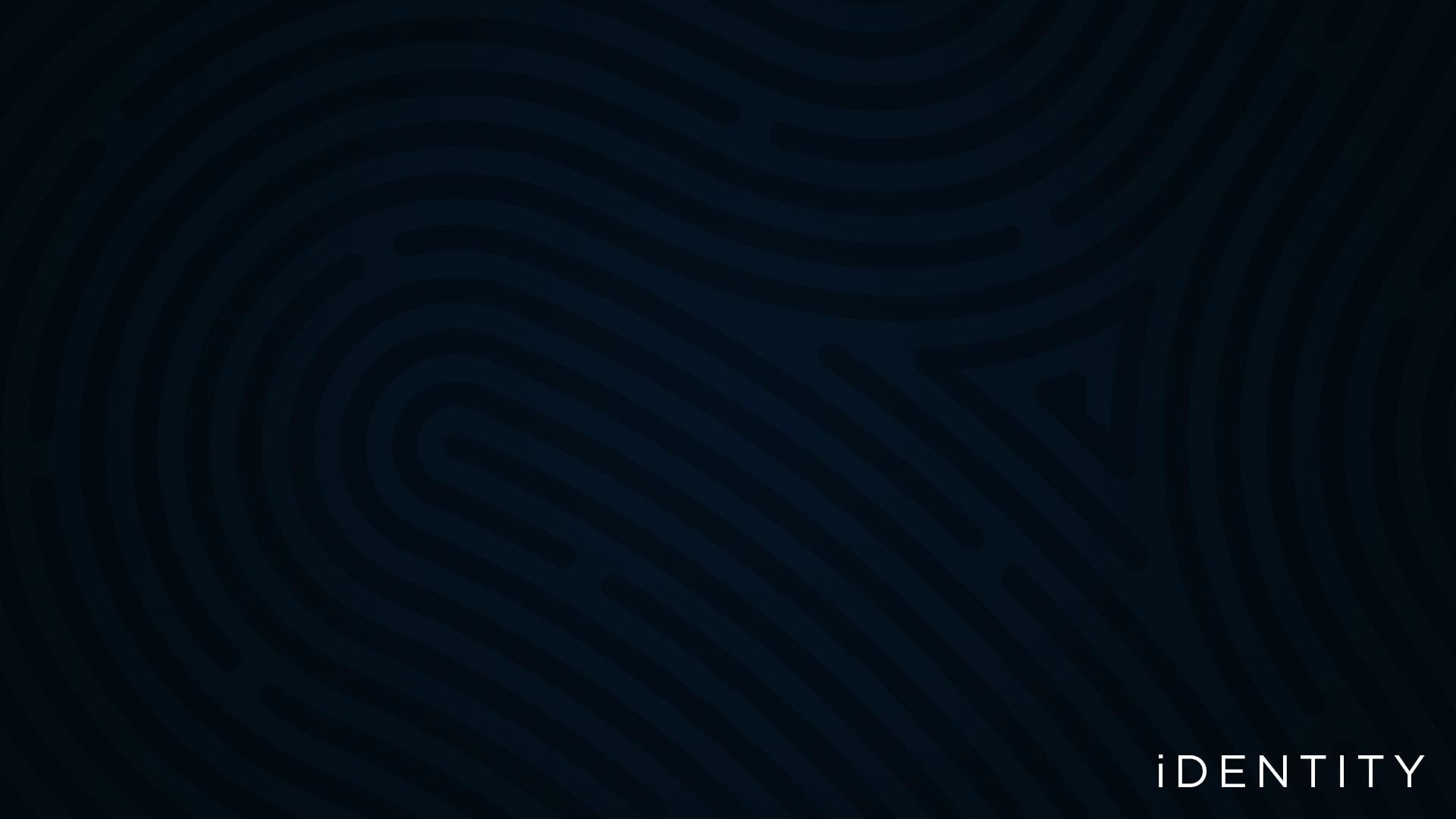 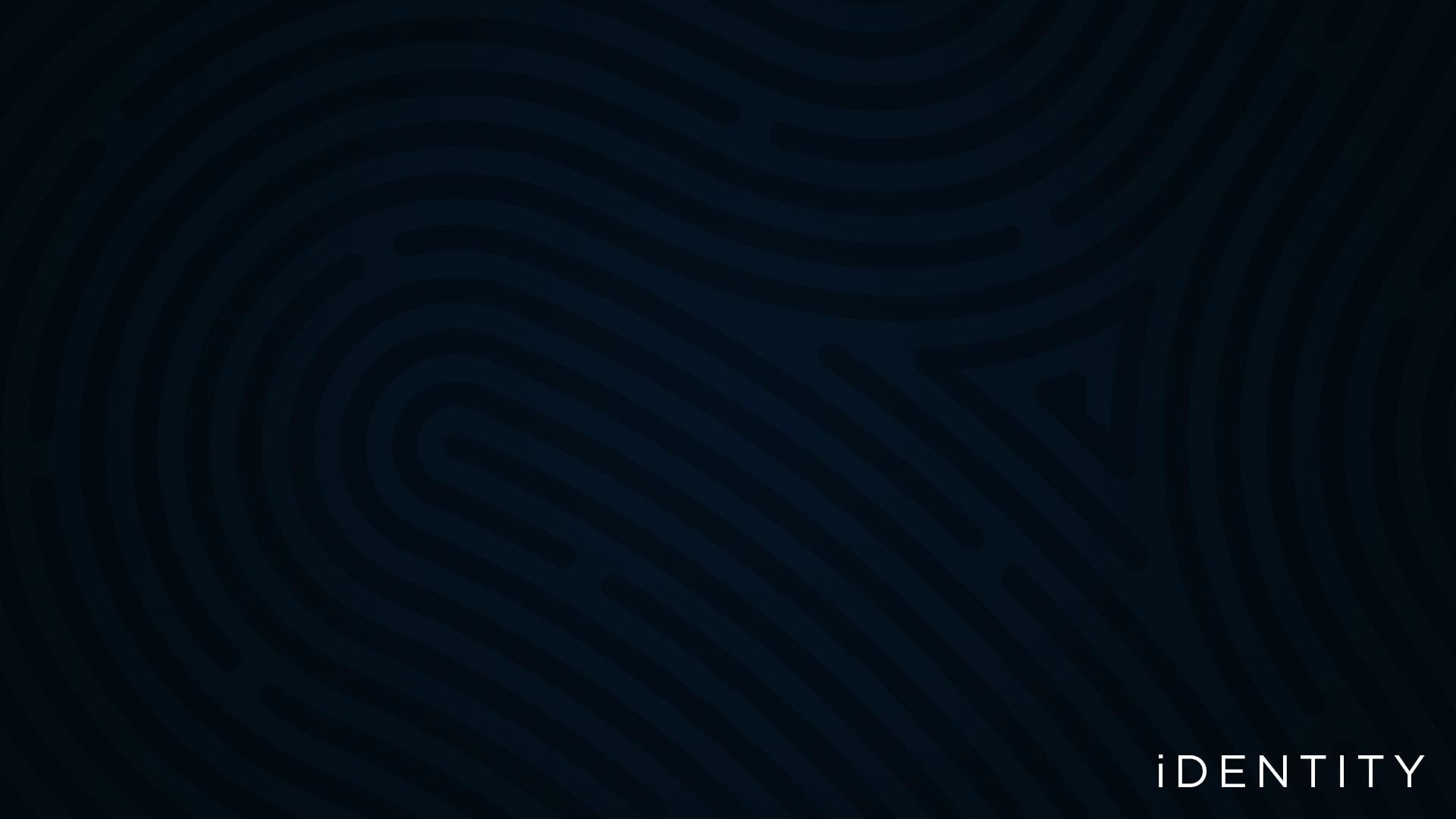 What Unites us will always be more powerful than what tries to divide us.
“And every spirit that confesseth not that Jesus Christ is come in the flesh is not of God: and this is that spirit of antichrist, whereof ye have heard that it should come; and even now already is it in the world. Ye are of God, little children, and have overcome them: because greater is he that is in you, than he that is in the world.” 	1John 4:3-4
Sample Footer Text
6/16/23
11
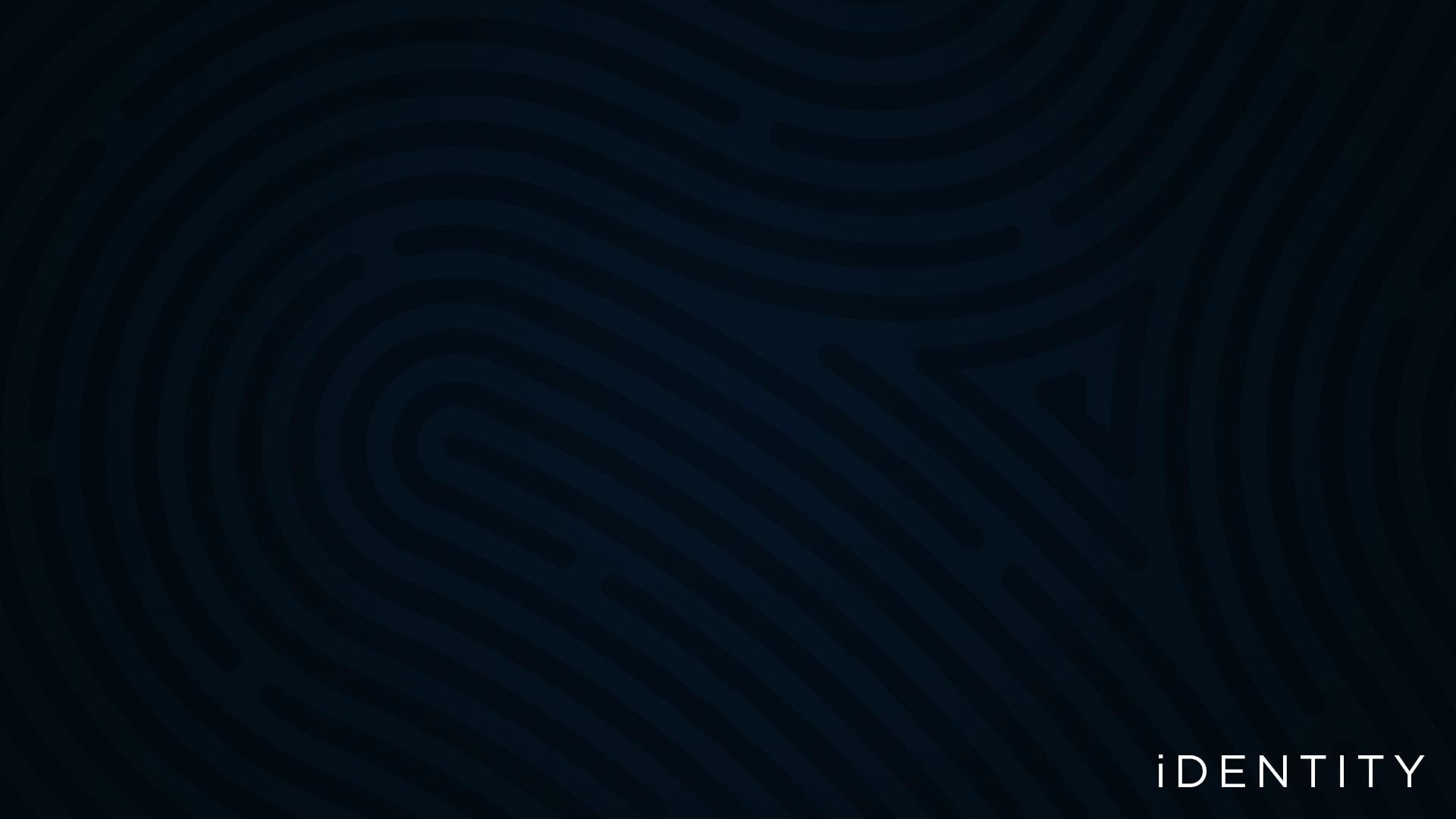 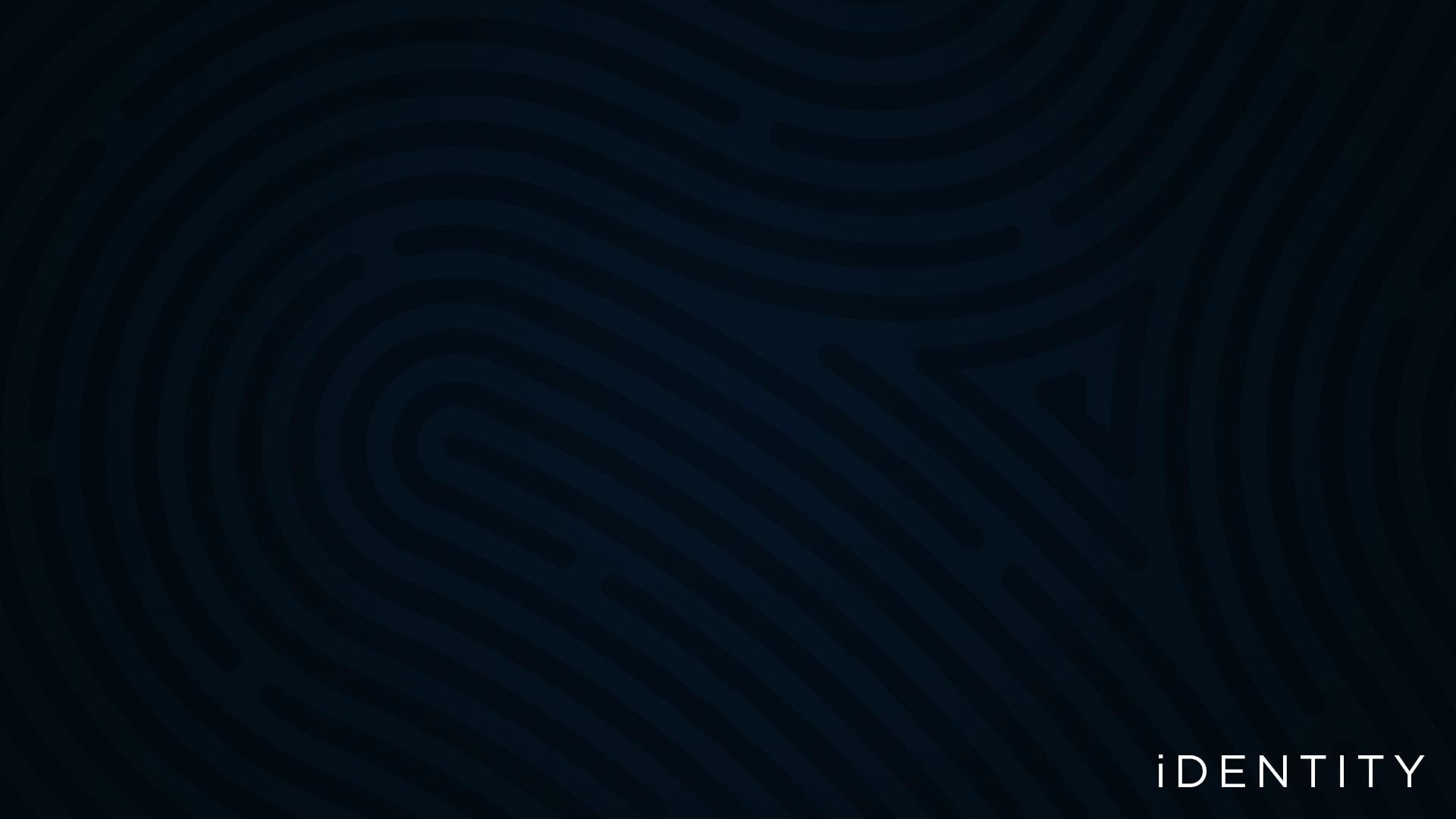 What Jesus Taught
“But I say unto you which hear, Love your enemies, do good to them which hate you, Bless them that curse you, and pray for them which despitefully use you. And unto him that smiteth thee on the one cheek offer also the other; and him that taketh away thy cloak forbid not to take thy coat also. Give to every man that asketh of thee; and of him that taketh away thy goods ask them not again. And as ye would that men should do to you, do ye also to them likewise. For if ye love them which love you, what thank have ye?
Sample Footer Text
6/16/23
12
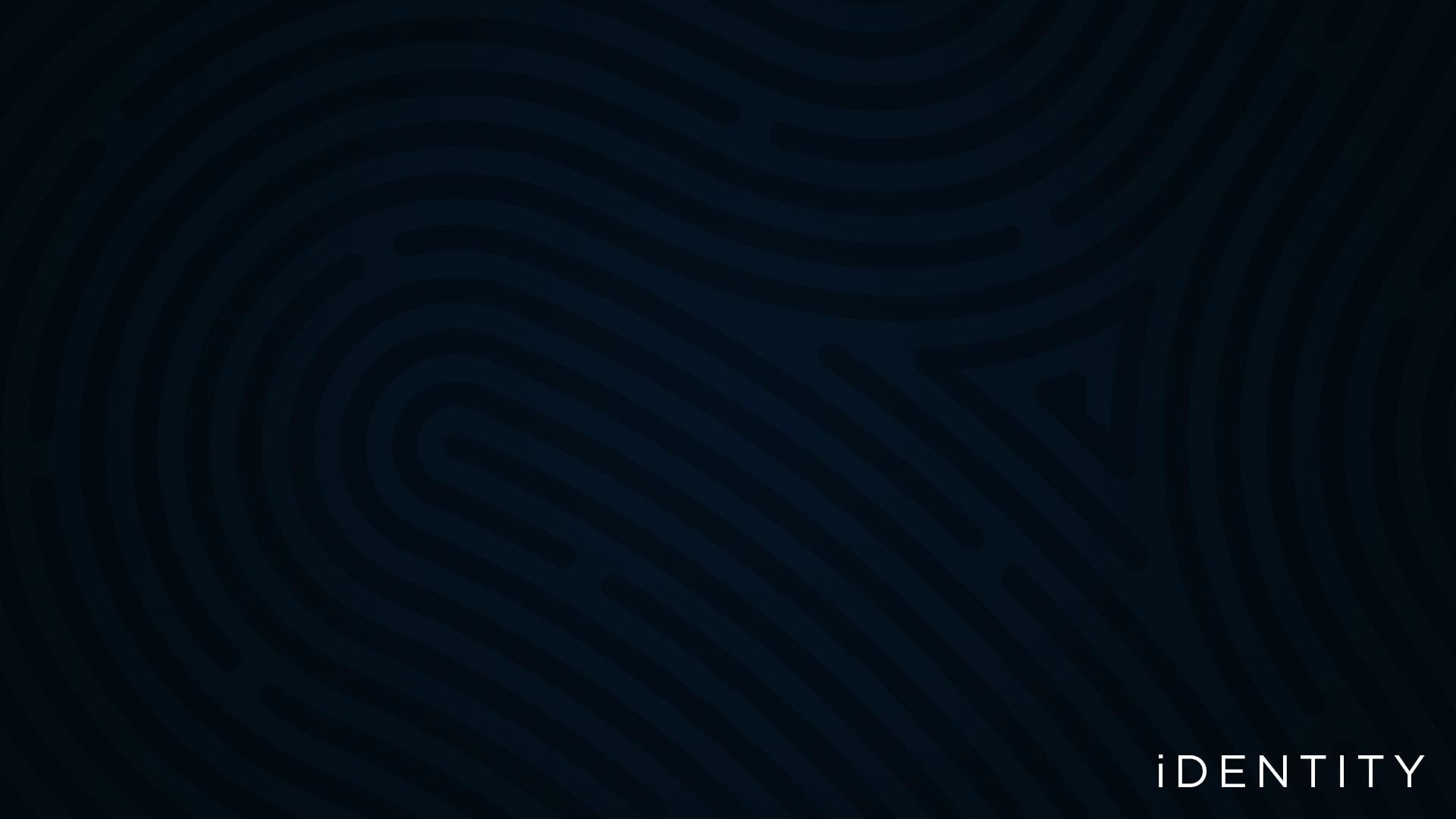 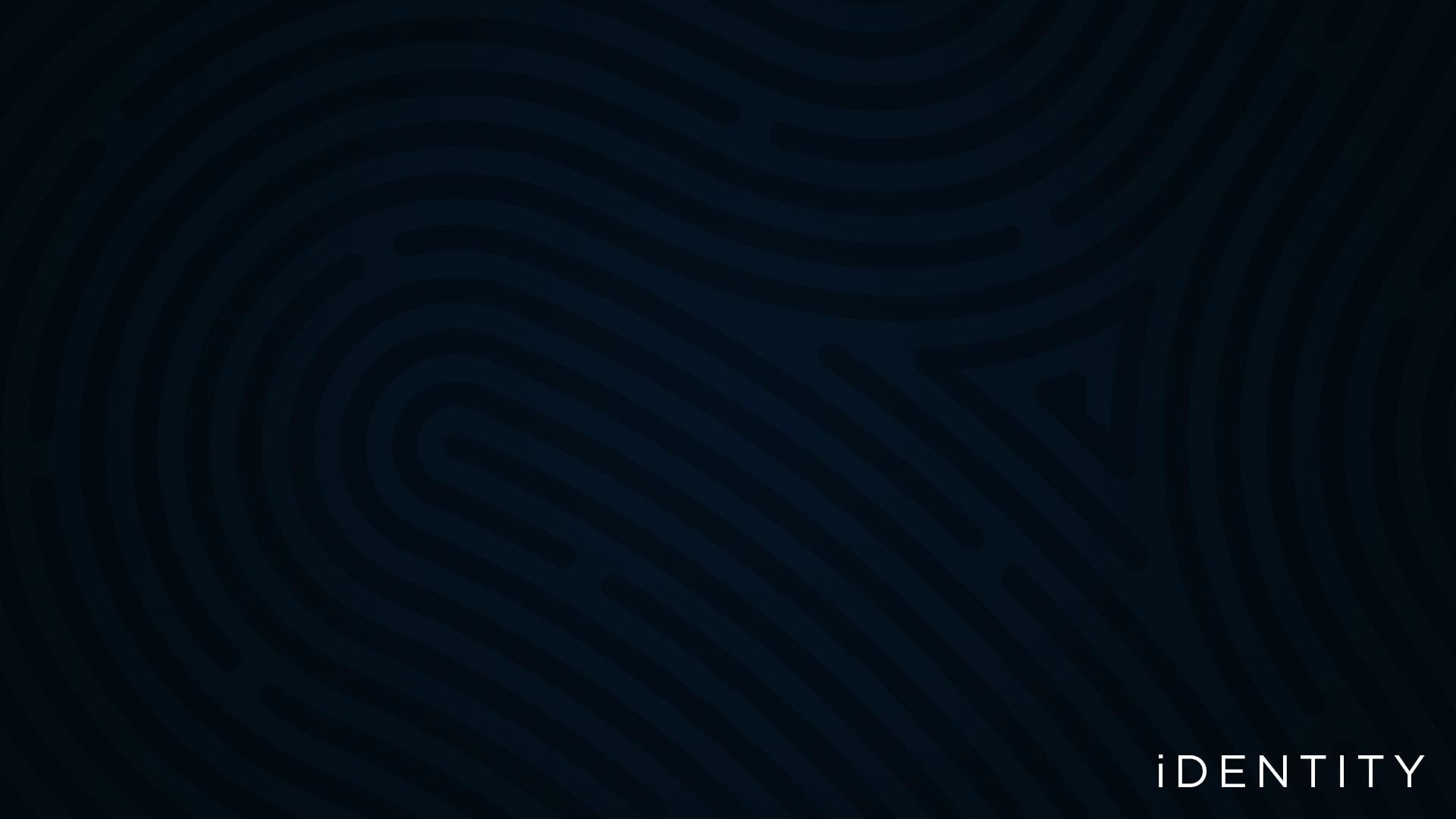 What Jesus Taught
“for sinners also love those that love them. And if ye do good to them which do good to you, what thank have ye? for sinners also do even the same. And if ye lend to them of whom ye hope to receive, what thank have ye? for sinners also lend to sinners, to receive as much again. But love ye your enemies, and do good, and lend, hoping for nothing again; and your reward shall be great, and ye shall be the children of the Highest: for he is kind unto the unthankful and to the evil.” 		Luke 6:27-35
Sample Footer Text
6/16/23
13
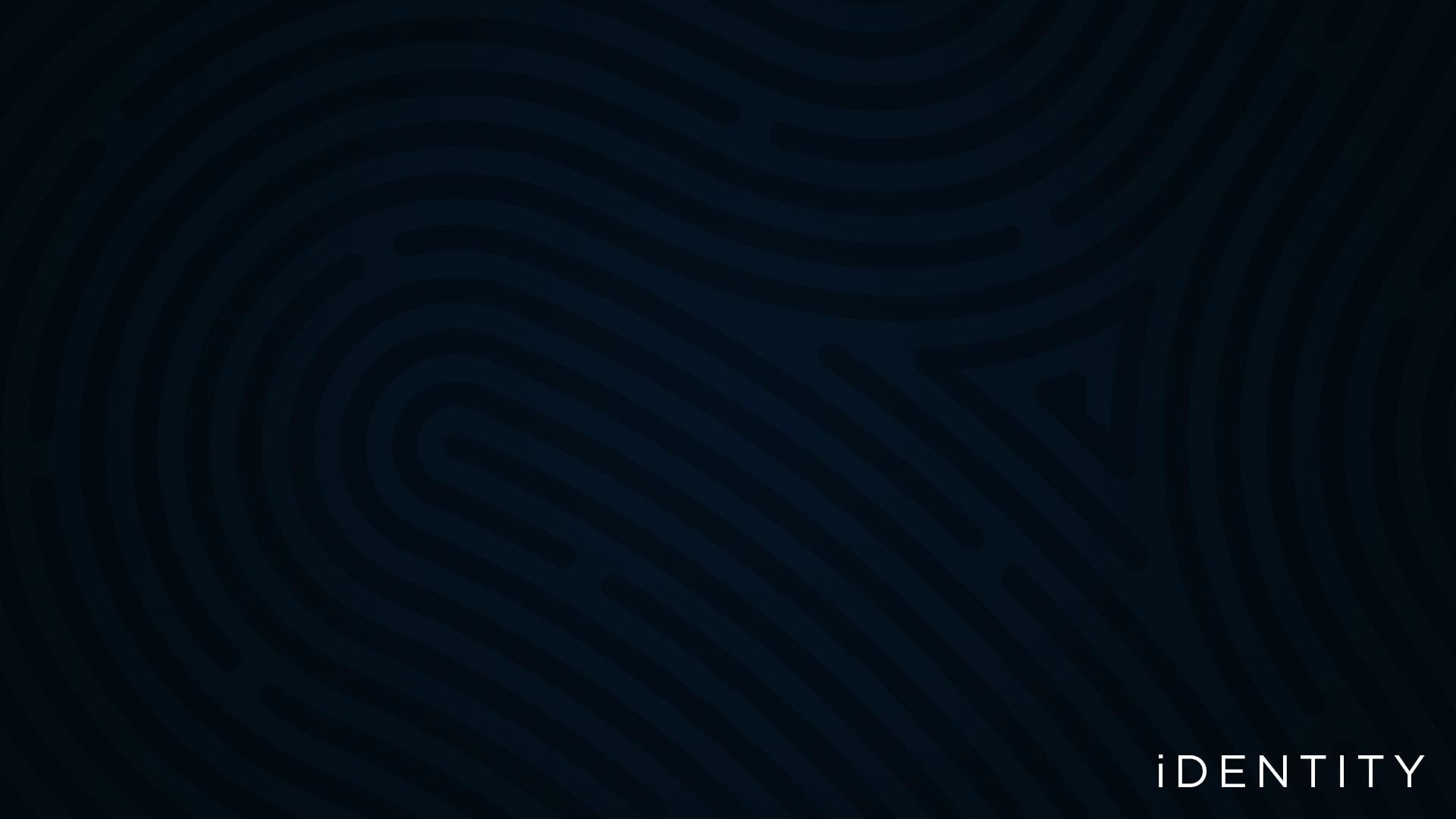 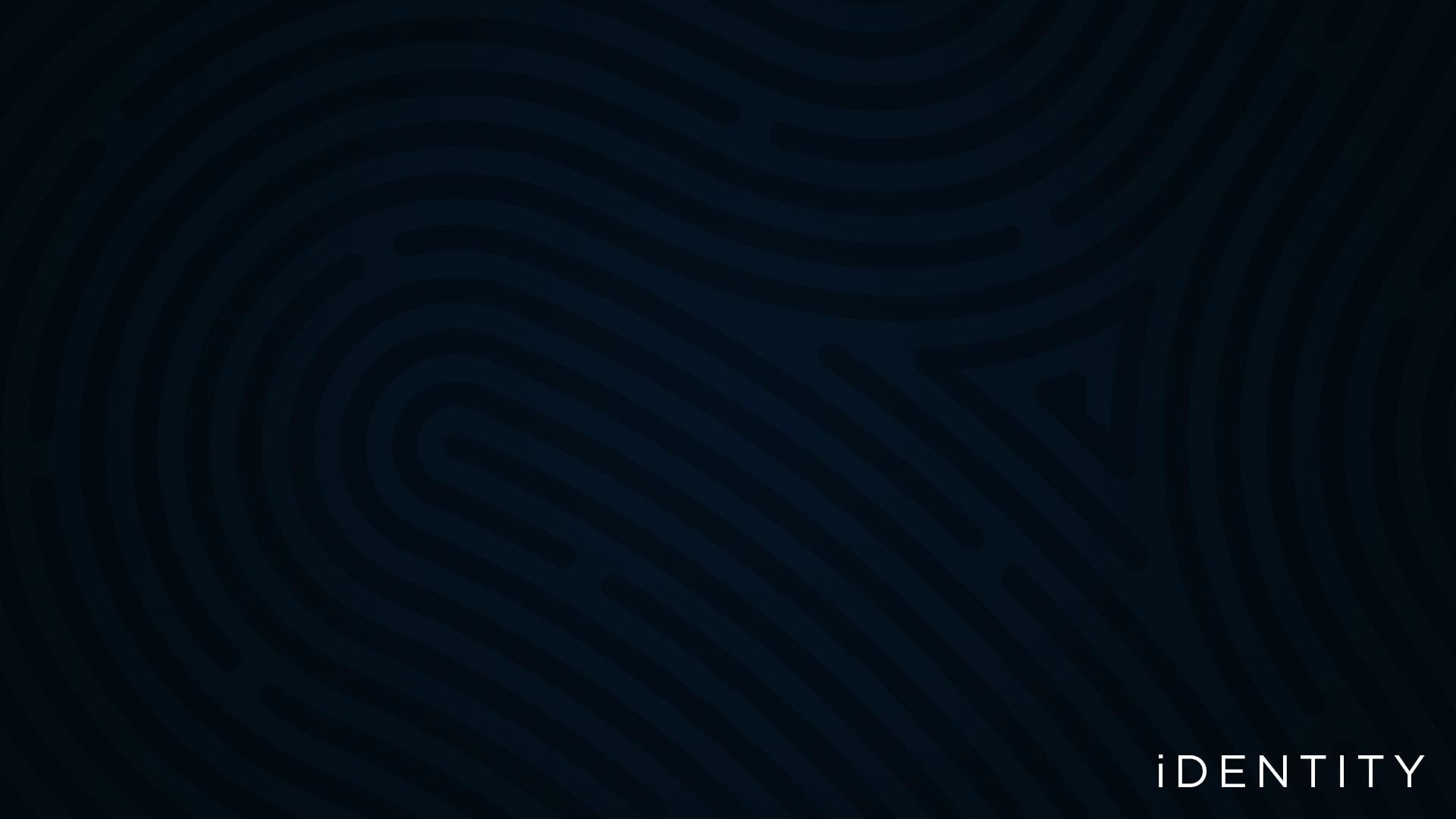 What that means for Us
Sample Footer Text
“Judge not, and ye shall not be judged: condemn not, and ye shall not be condemned: forgive, and ye shall be forgiven: Give, and it shall be given unto you; good measure, pressed down, and shaken together, and running over, shall men give into your bosom. For with the same measure that ye mete withal it shall be measured to you again.” 	       							Luke 6:37-38
6/16/23
14
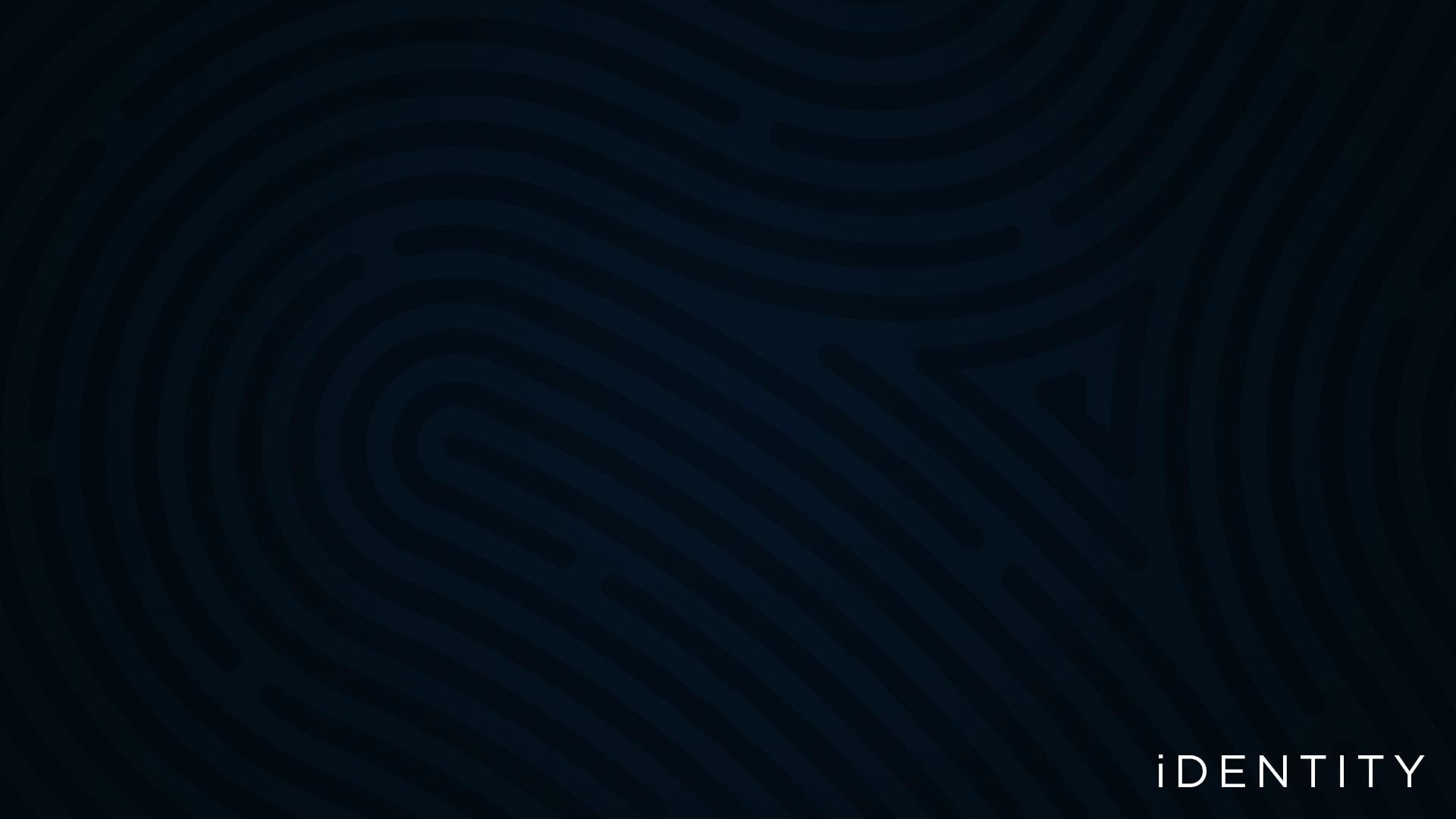 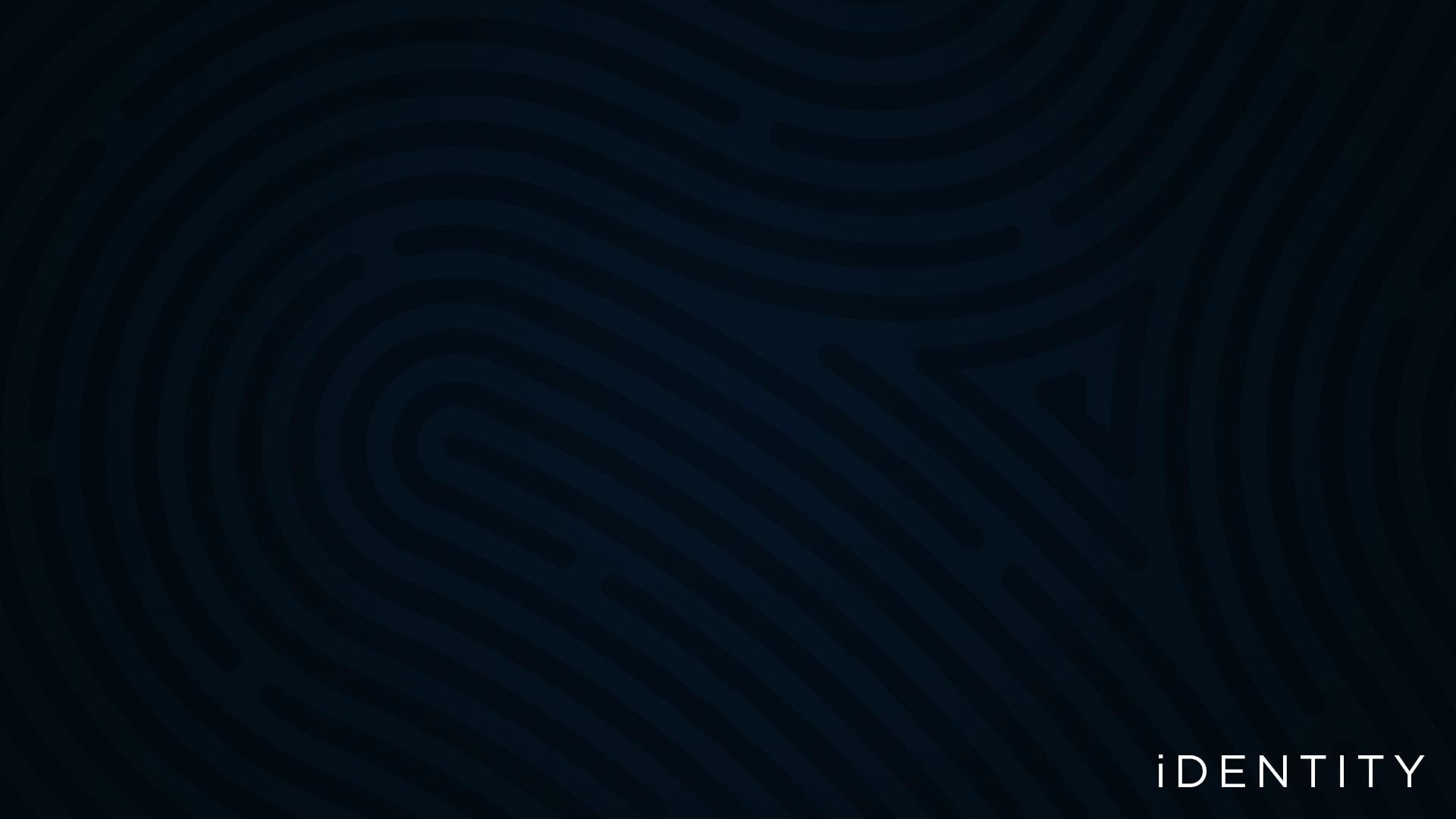 Choices Still have Consequences
Sample Footer Text
“Be not deceived; God is not mocked: for whatsoever a man soweth, that shall he also reap. For he that soweth to his flesh shall of the flesh reap corruption; but he that soweth to the Spirit shall of the Spirit reap life everlasting. And let us not be weary in well doing: for in due season we shall reap, if we faint not.” 	       											Galatians 6:7-9
6/16/23
15
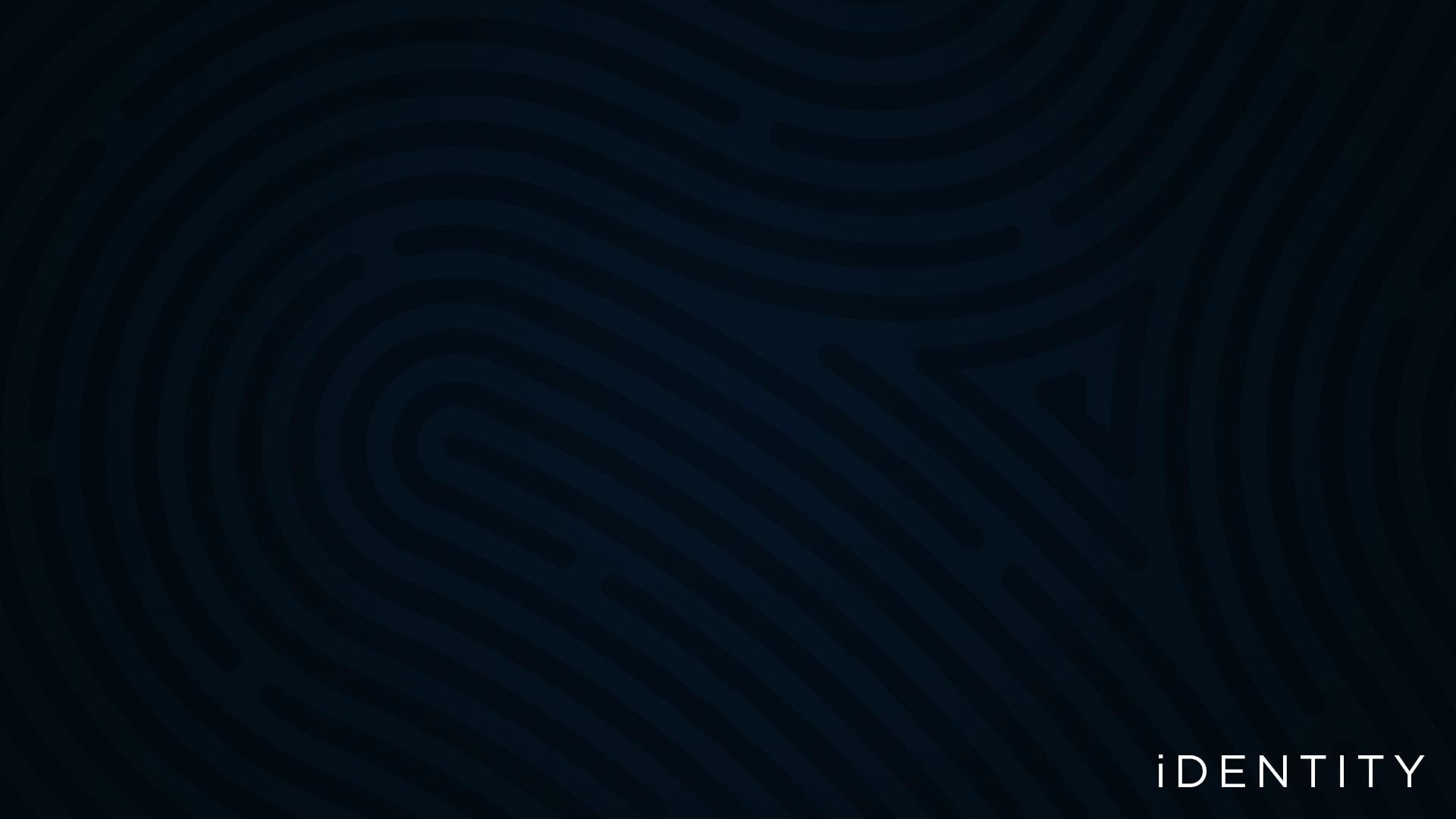 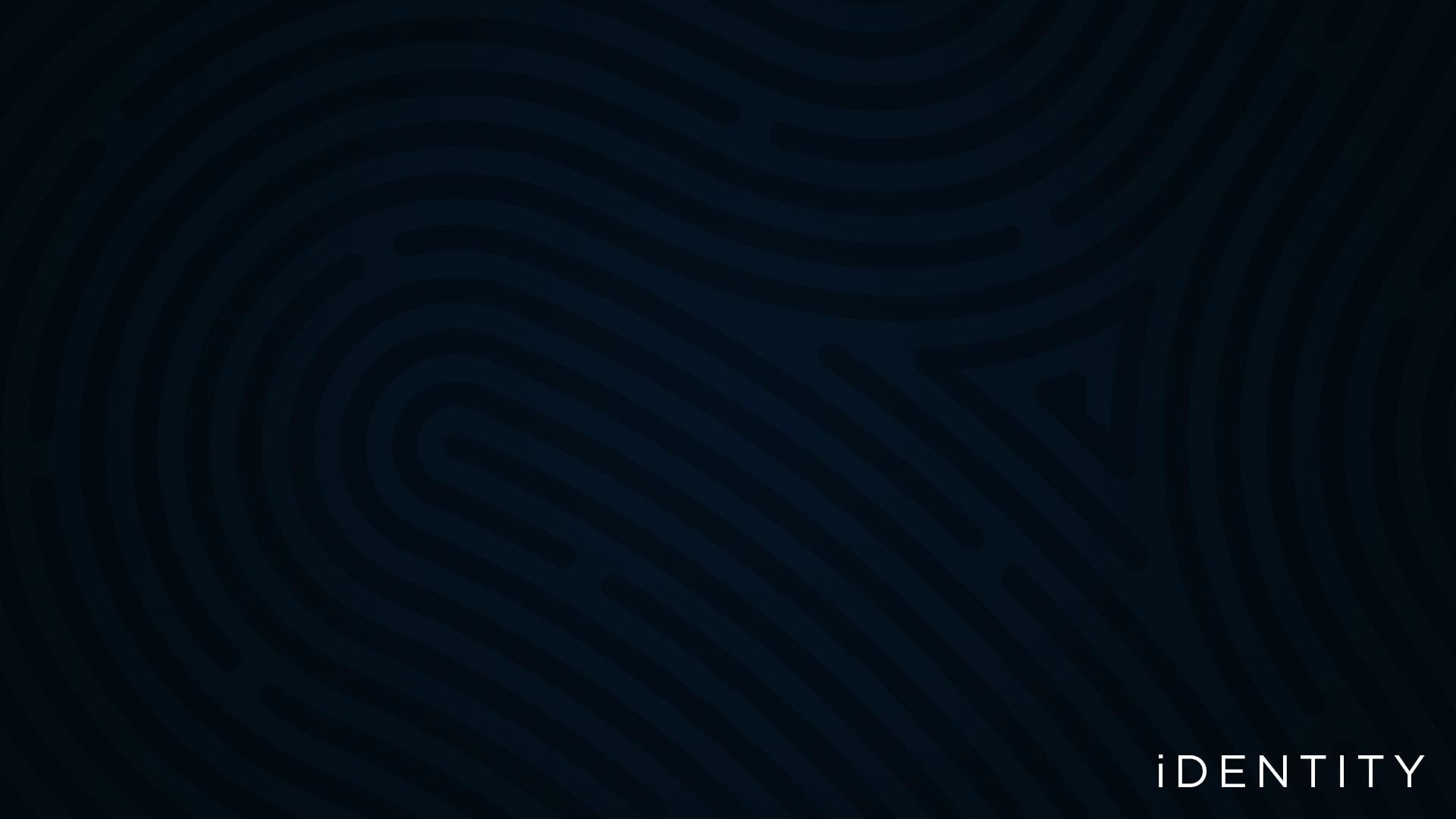 The Opportunity
Sample Footer Text
“As we have therefore opportunity, let us do good unto all men, especially unto them who are of the household of faith.” 	       						Galatians 6:10
6/16/23
16
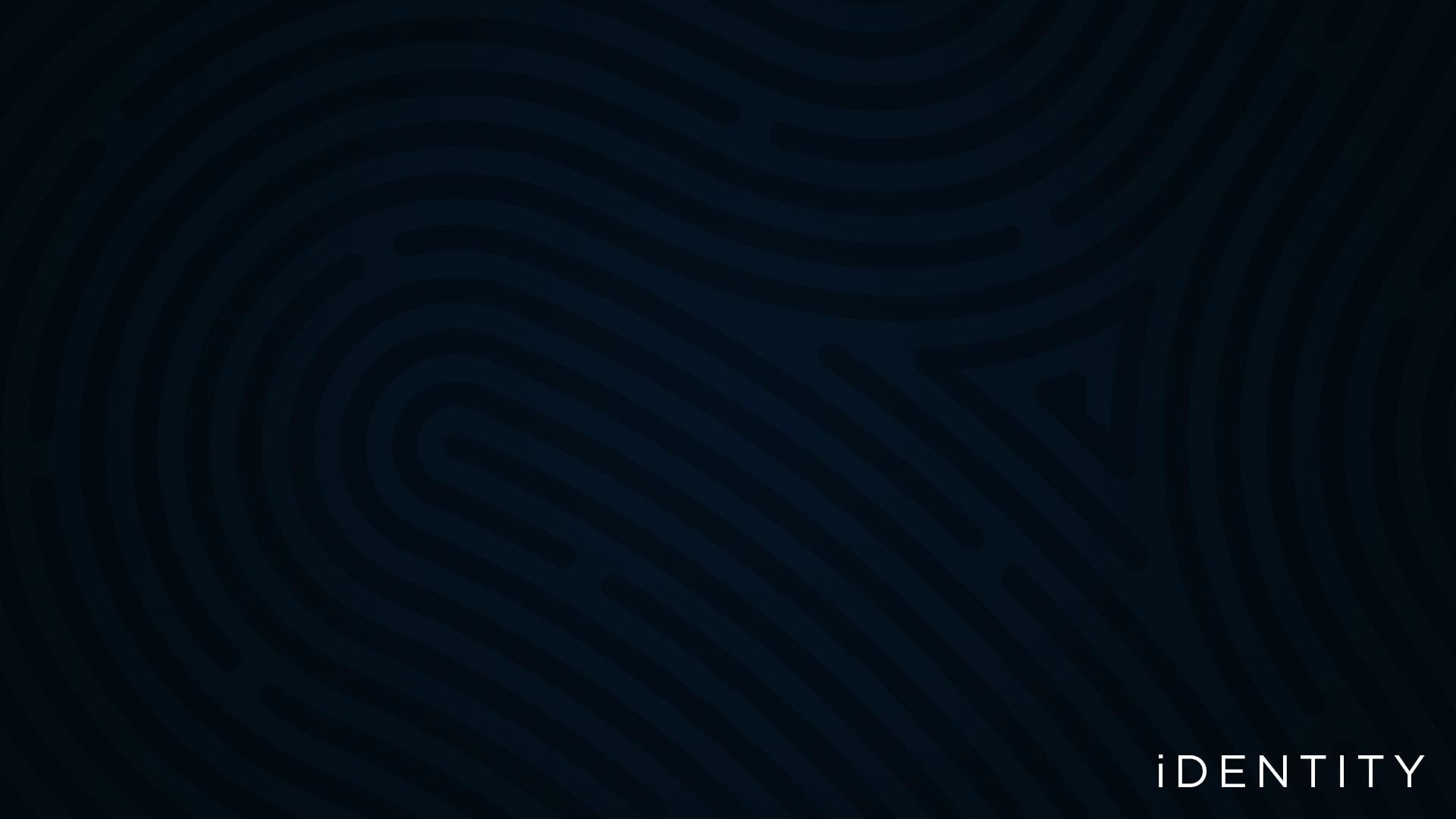 Sample Footer Text
Will You Embrace Your Gospel Identity?
6/16/23
17
All of us have the chance to speak into the lives of other people. “my dear brothers and sisters, stand firm. Let nothing move you. Always give yourselves fully to the work of the Lord, because you know that your labor in the Lord is not in vain.” 																1Corinthains 15:58
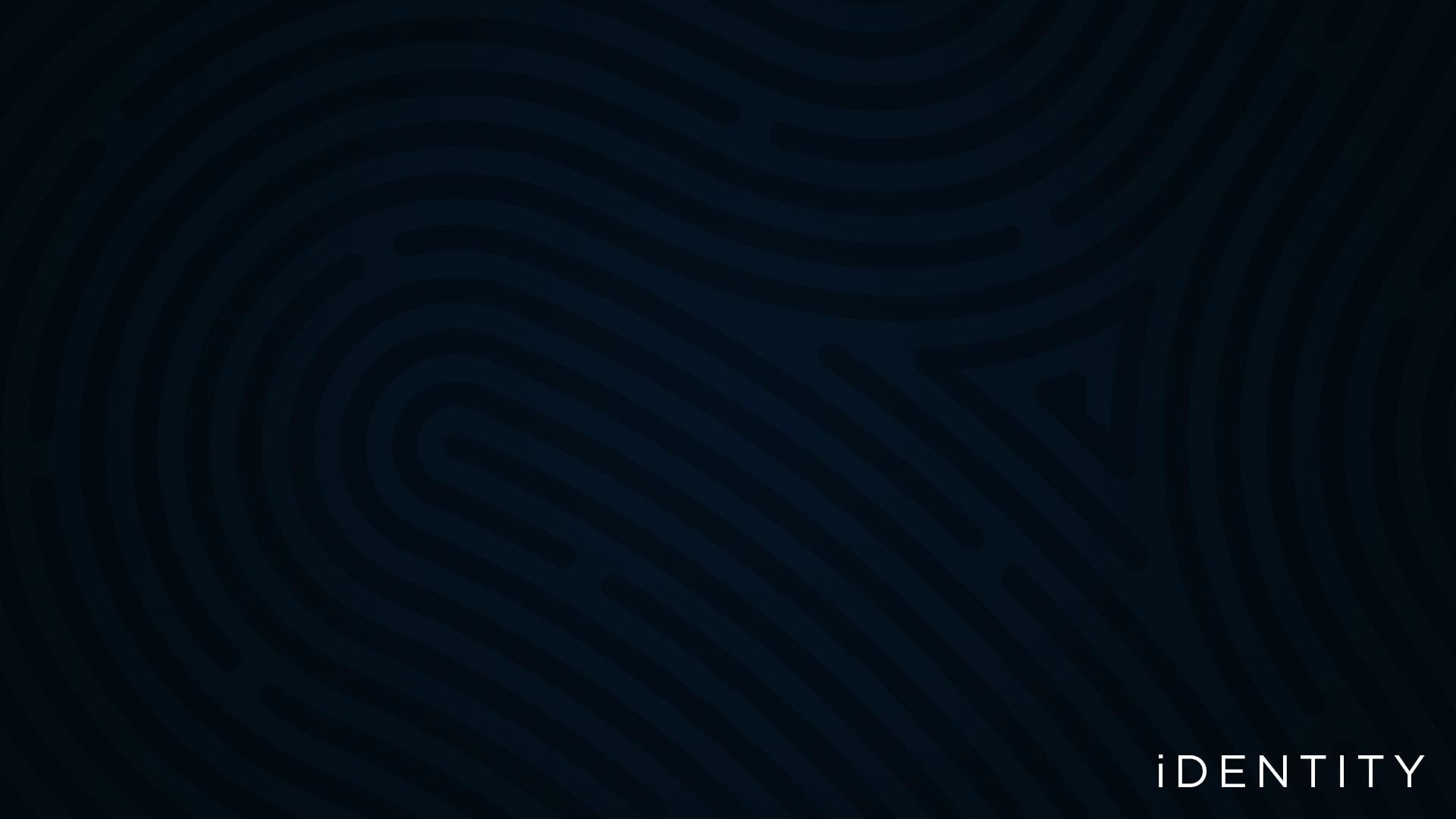 Sample Footer Text
6/16/23
19